CHÀO MỪNG 
TẤT CẢ CÁC EM ĐẾN VỚI TIẾT HỌC!
KHỞI ĐỘNG
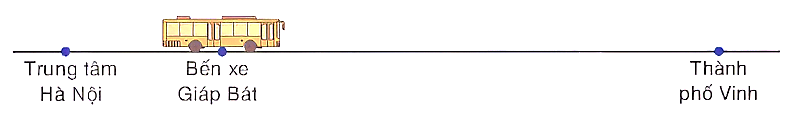 CHƯƠNG VII. PHƯƠNG TRÌNH BẬC NHẤT VÀ HÀM SỐ BẬC NHẤT
BÀI 28. HÀM SỐ BẬC NHẤT VÀ ĐỒ THỊ CỦA HÀM SỐ BẬC NHẤT
NỘI DUNG BÀI HỌC
Khái niệm hàm số bậc nhất
2
1
Đồ thị của hàm số bậc nhất
I. KHÁI NIỆM HÀM SỐ 
BẬC NHẤT
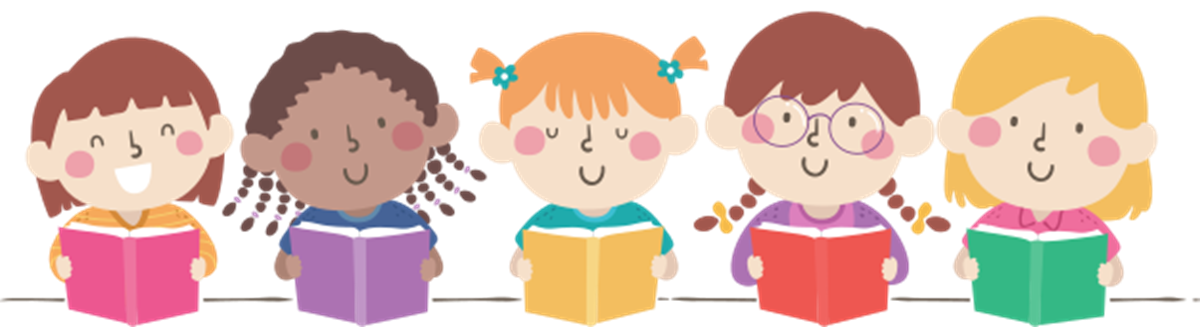 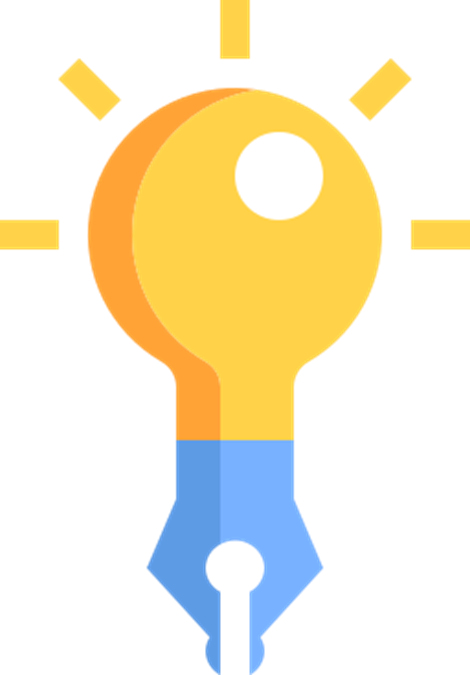 HĐ 1
Giải
HĐ 2
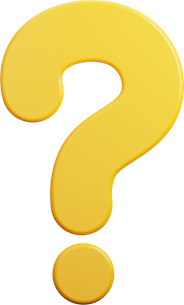 Giải
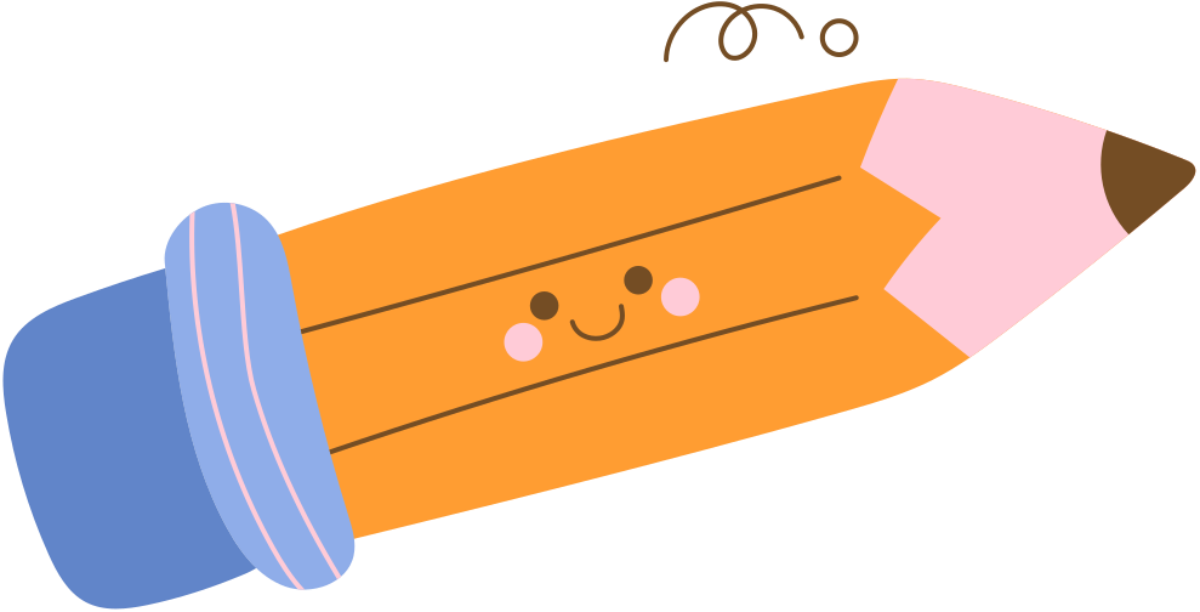 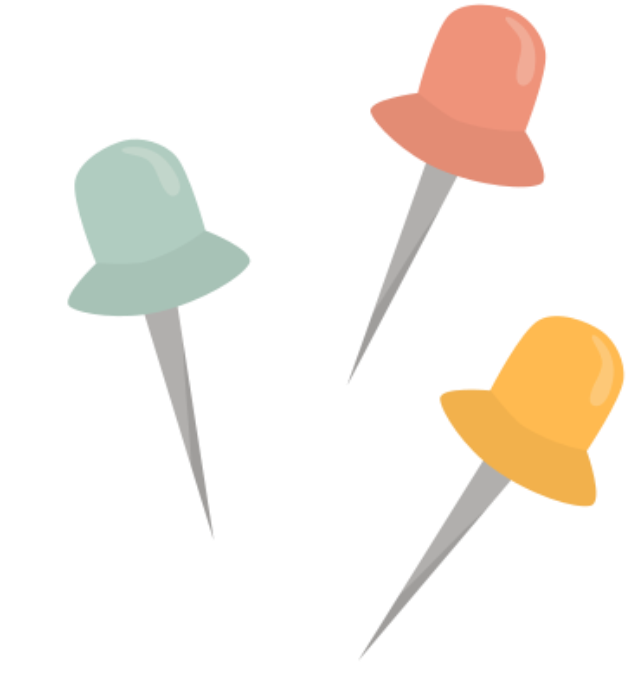 HĐ 3
Xét bài toán mở đầu. Từ kết quả của HĐ2, hãy hoàn thành bảng sau vào vở:
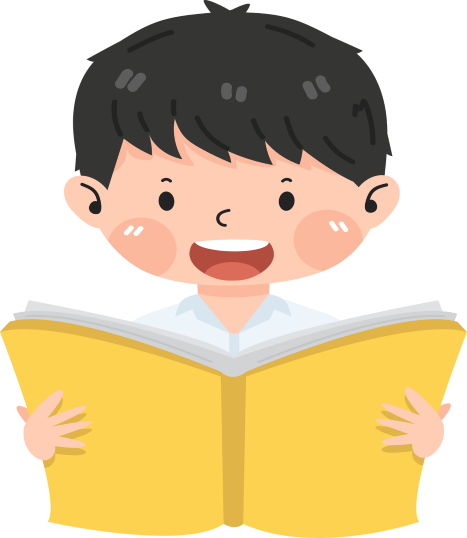 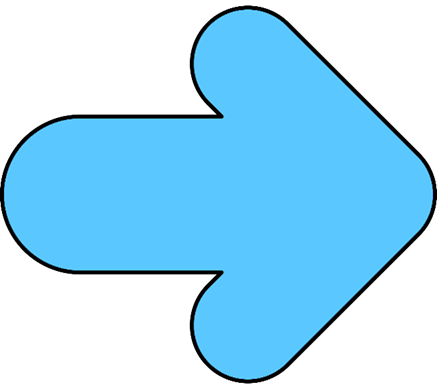 KHÁI NIỆM
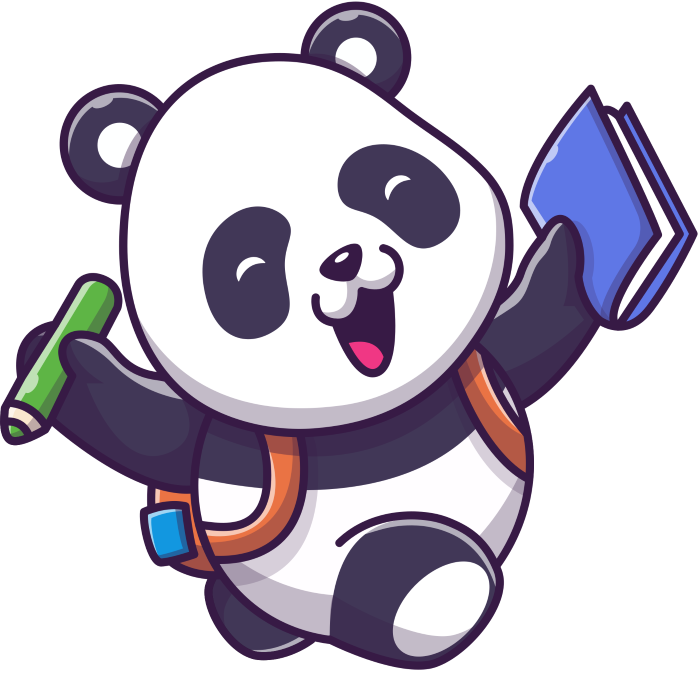 Ví dụ 1
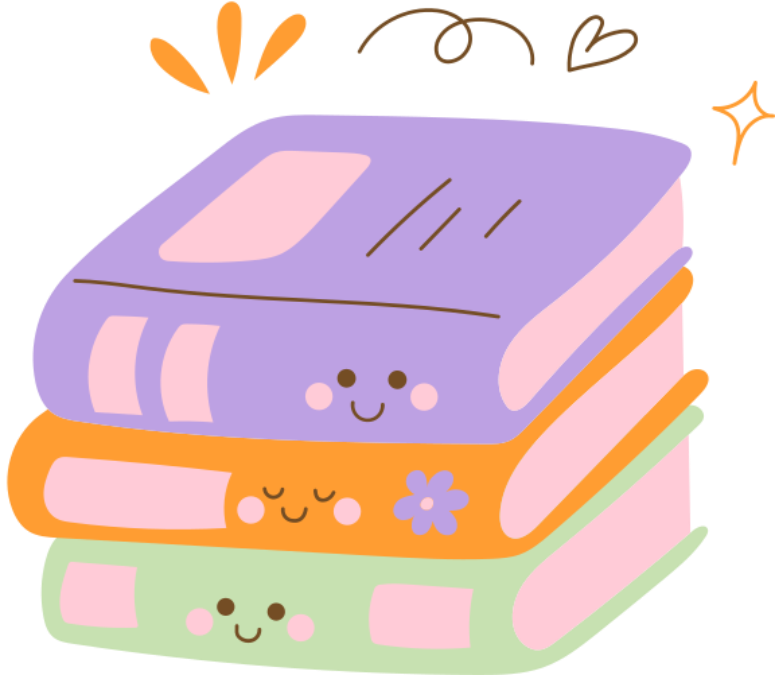 Trong các hàm số sau, những hàm số nào là hàm số bậc nhất?
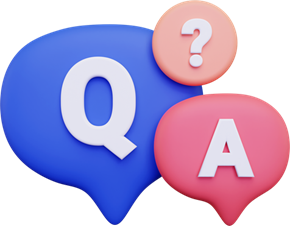 a) y = 3x – 2;                  b) y = –2x;                     
c) y = 2x2 + 3;     		   d) y = 3(x – 1);                
e) y = 0x + 1.
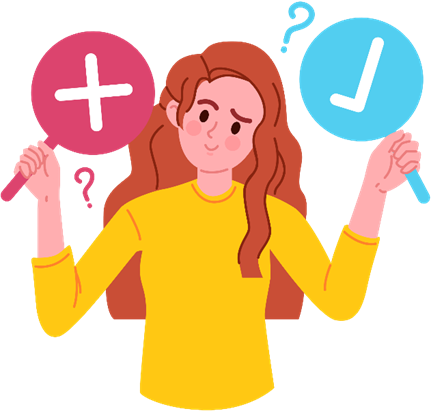 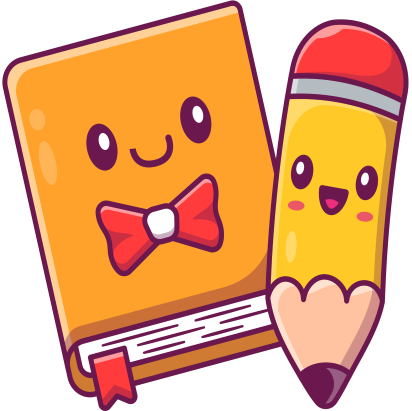 Ví dụ 2
a) Hoàn thành bảng giá trị sau:
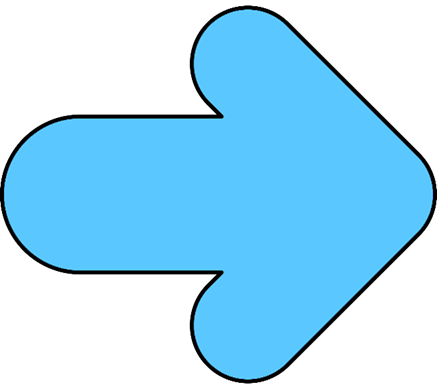 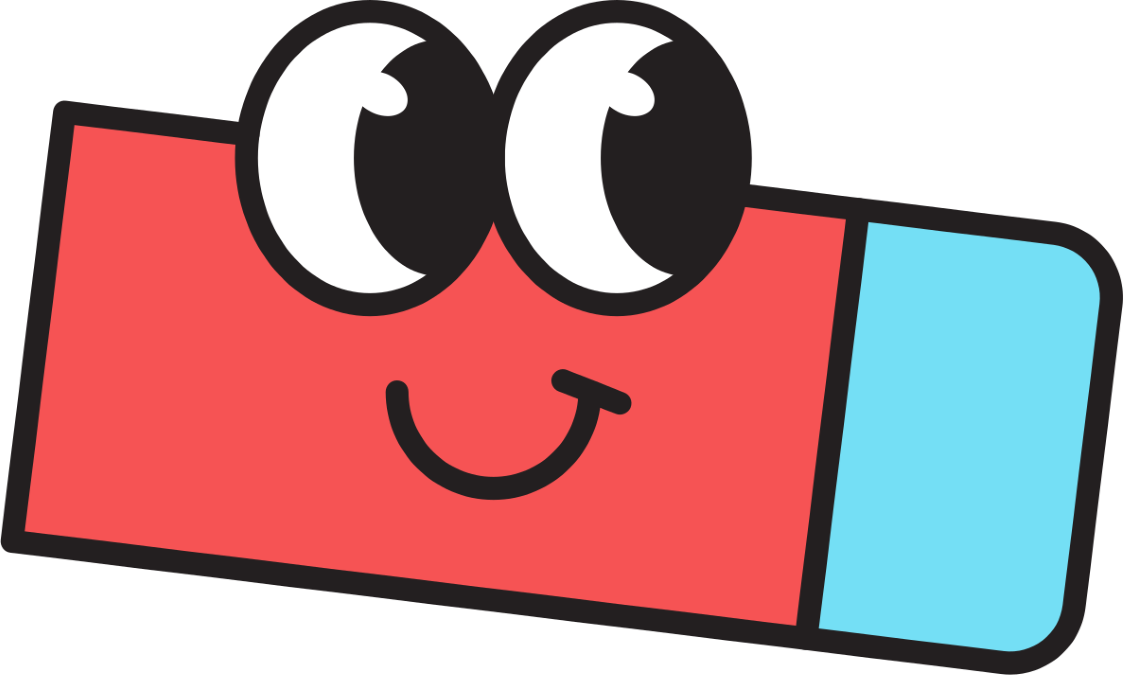 Vận dụng
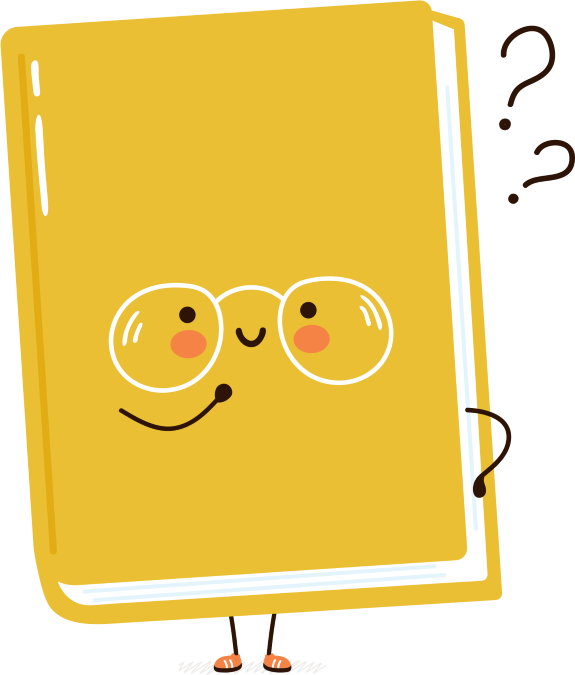 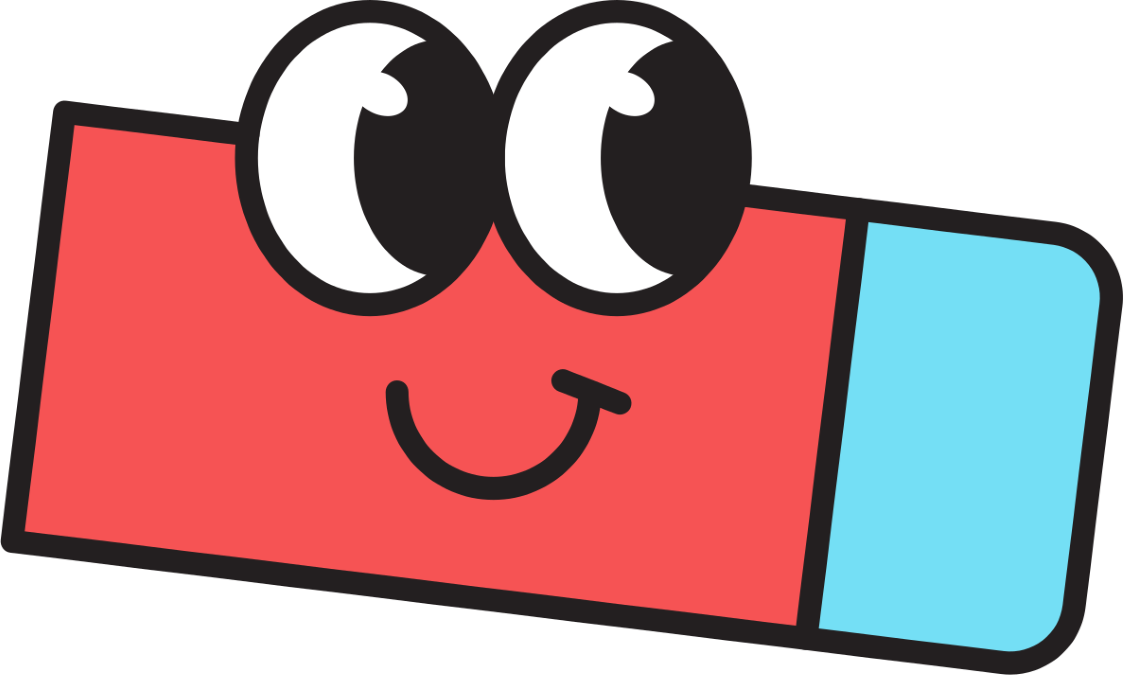 Giải
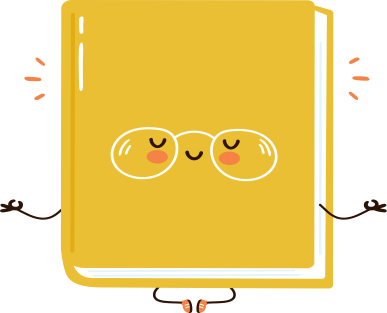 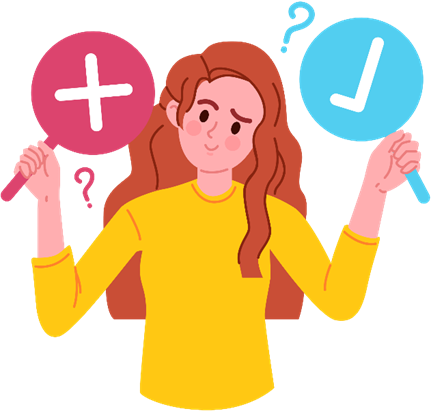 Tranh luận
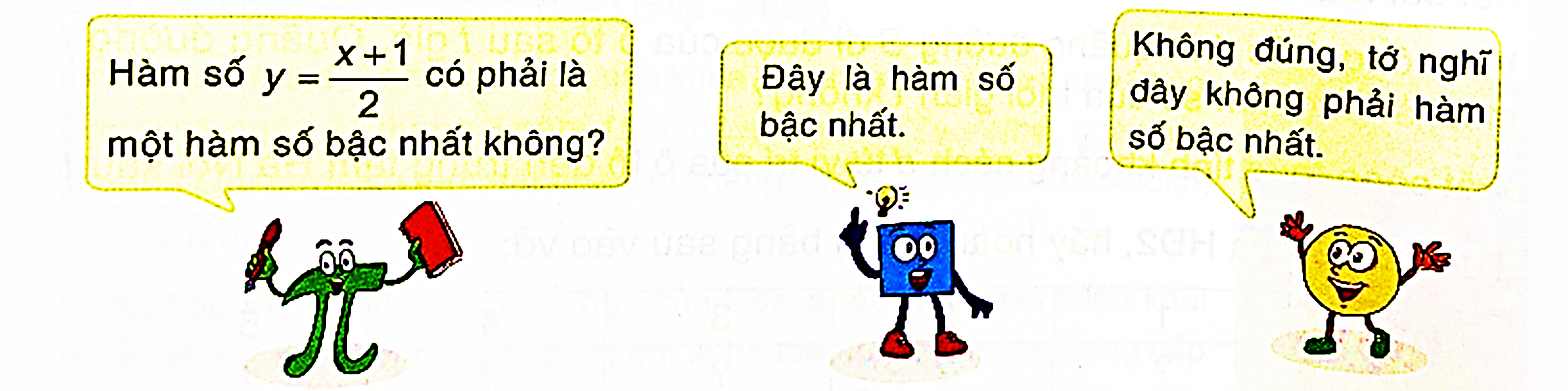 Theo em, Vuông hay Tròn ai nói đúng? Vì sao?
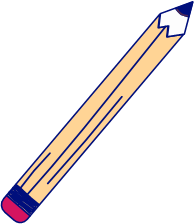 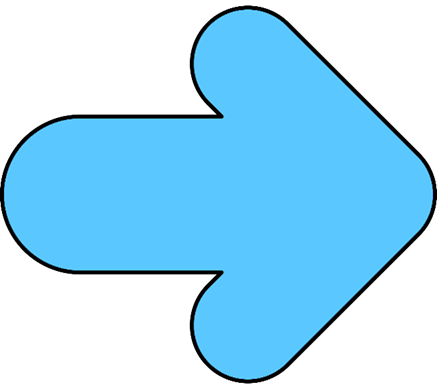 II. ĐỒ THỊ CỦA HÀM SỐ 
BẬC NHẤT
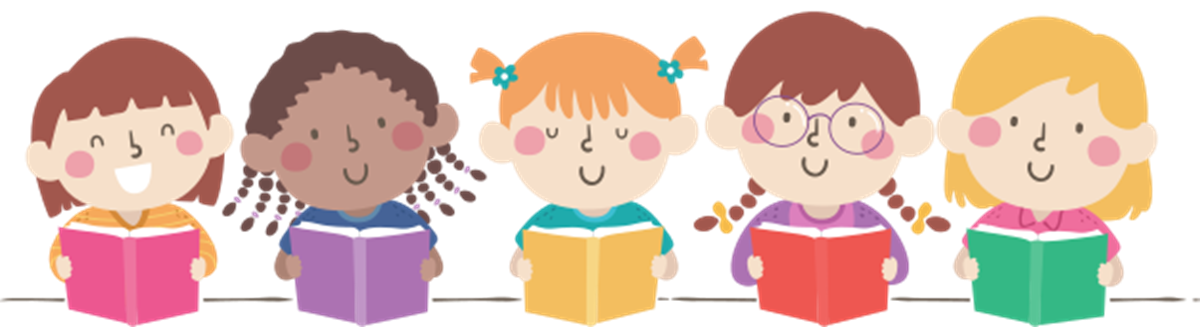 HĐ 4
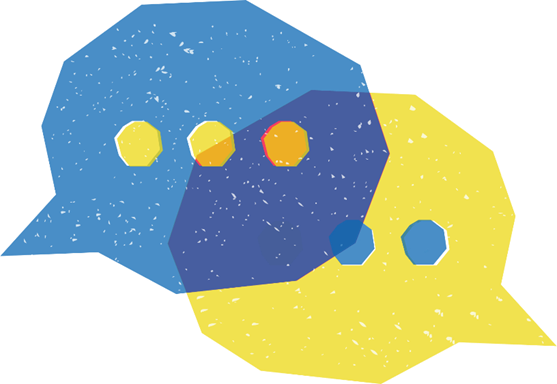 Nhận biết đồ thị của hàm số bậc nhất
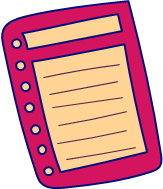 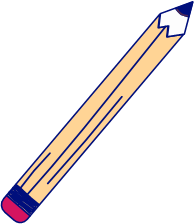 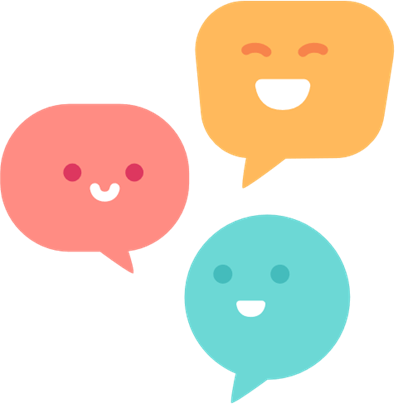 HĐ 5
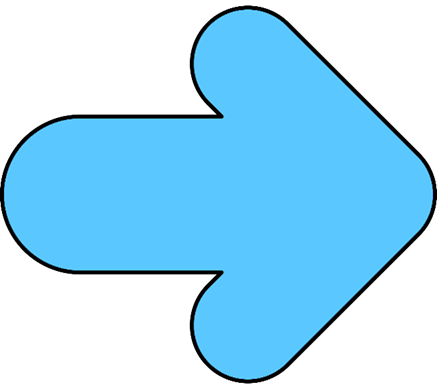 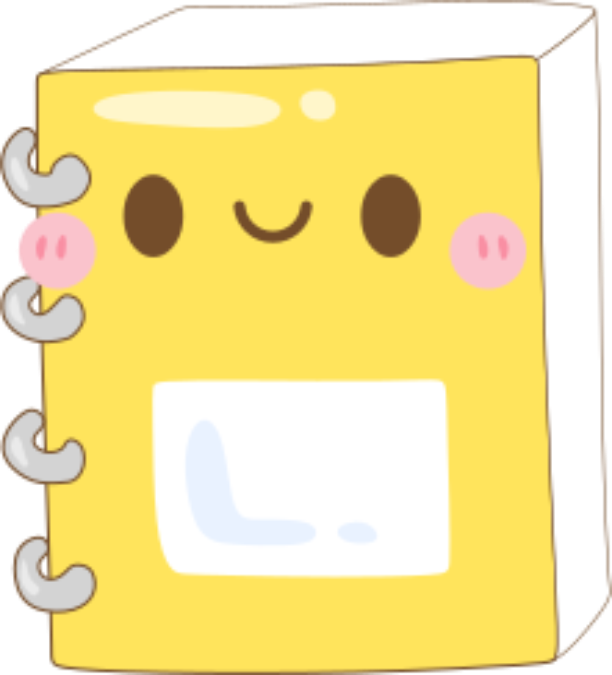 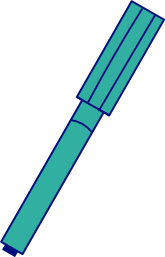 Giải
HĐ 6
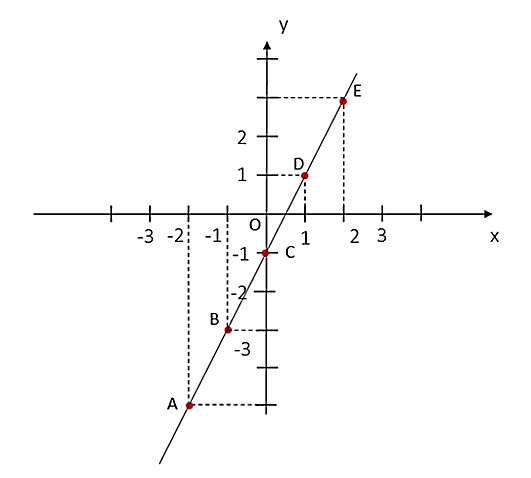 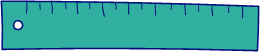 KHÁI NIỆM
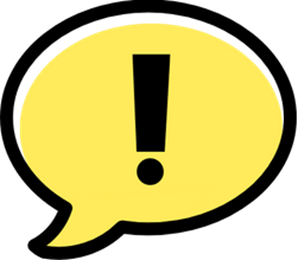 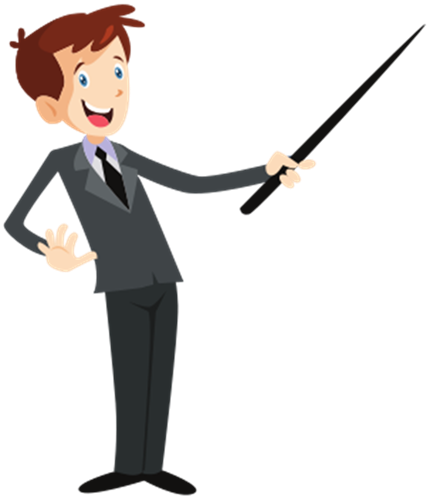 Cách vẽ đồ thị của hàm số bậc nhất
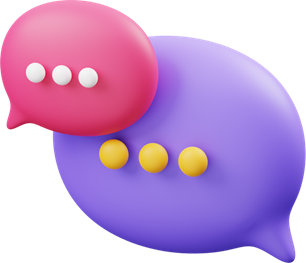 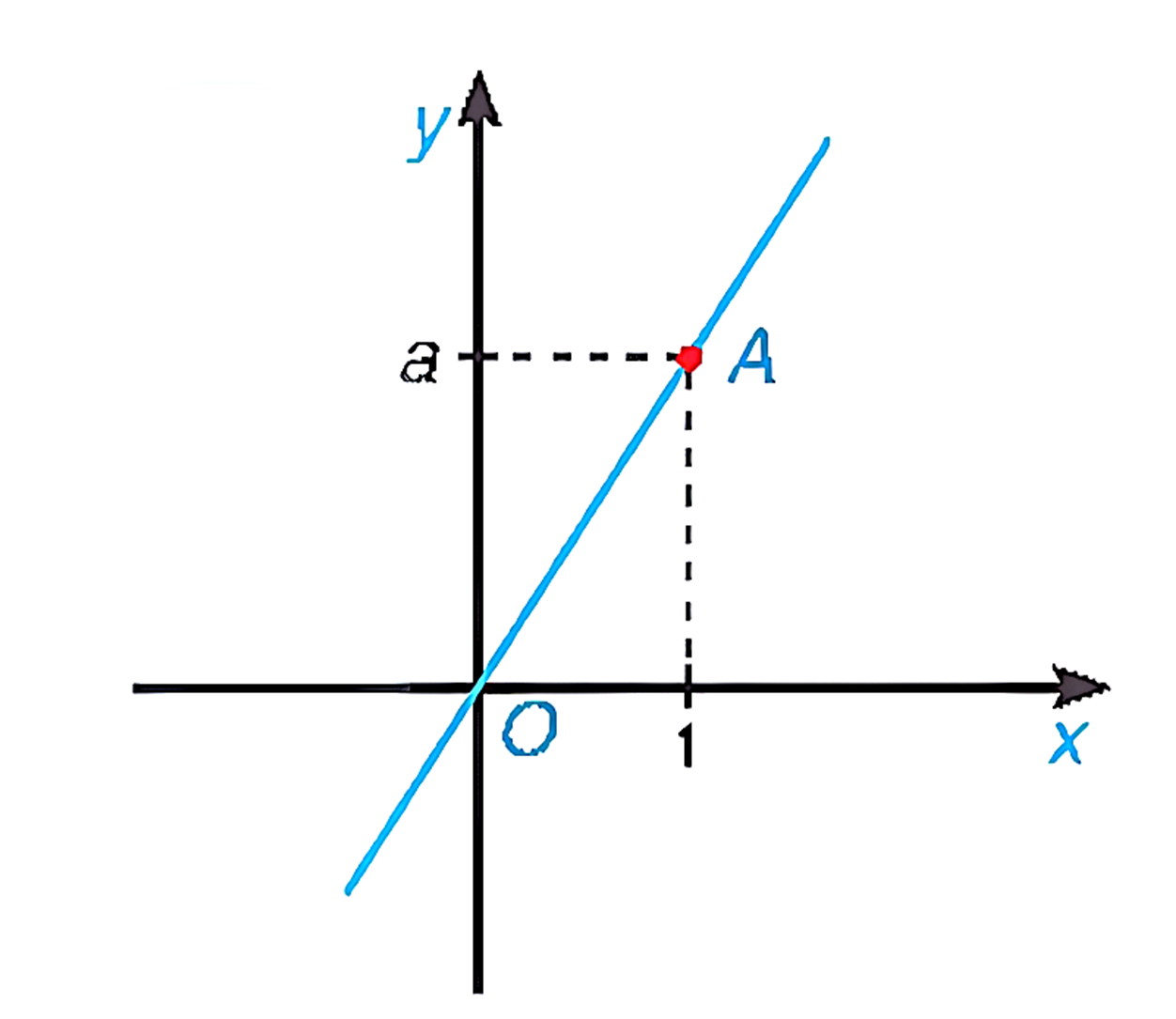 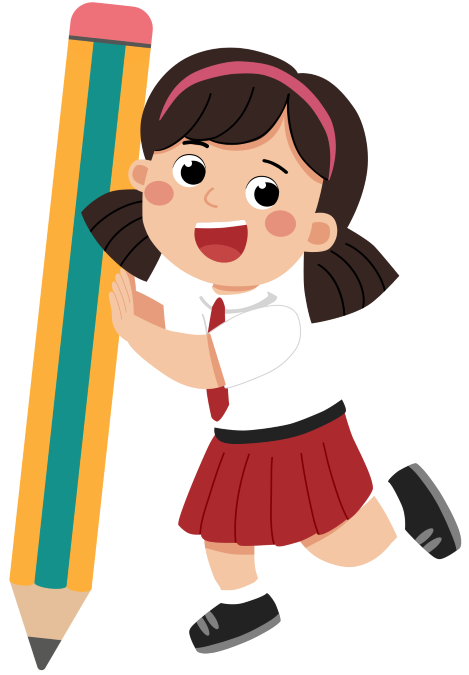 Cách vẽ đồ thị của hàm số bậc nhất
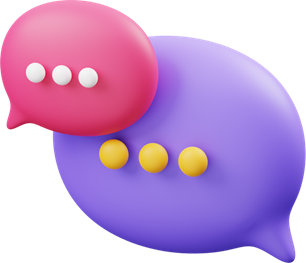 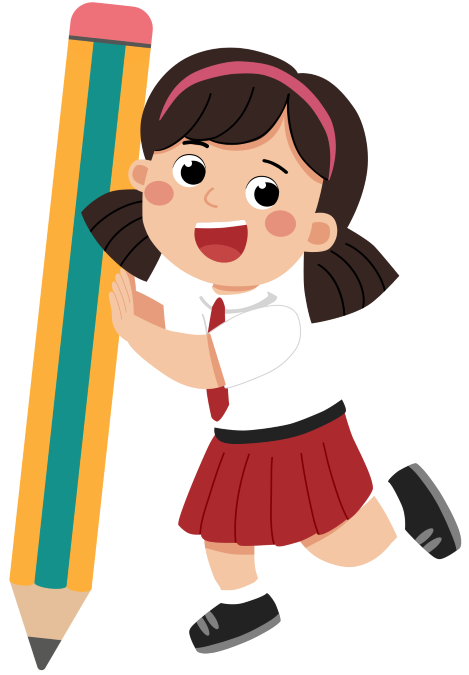 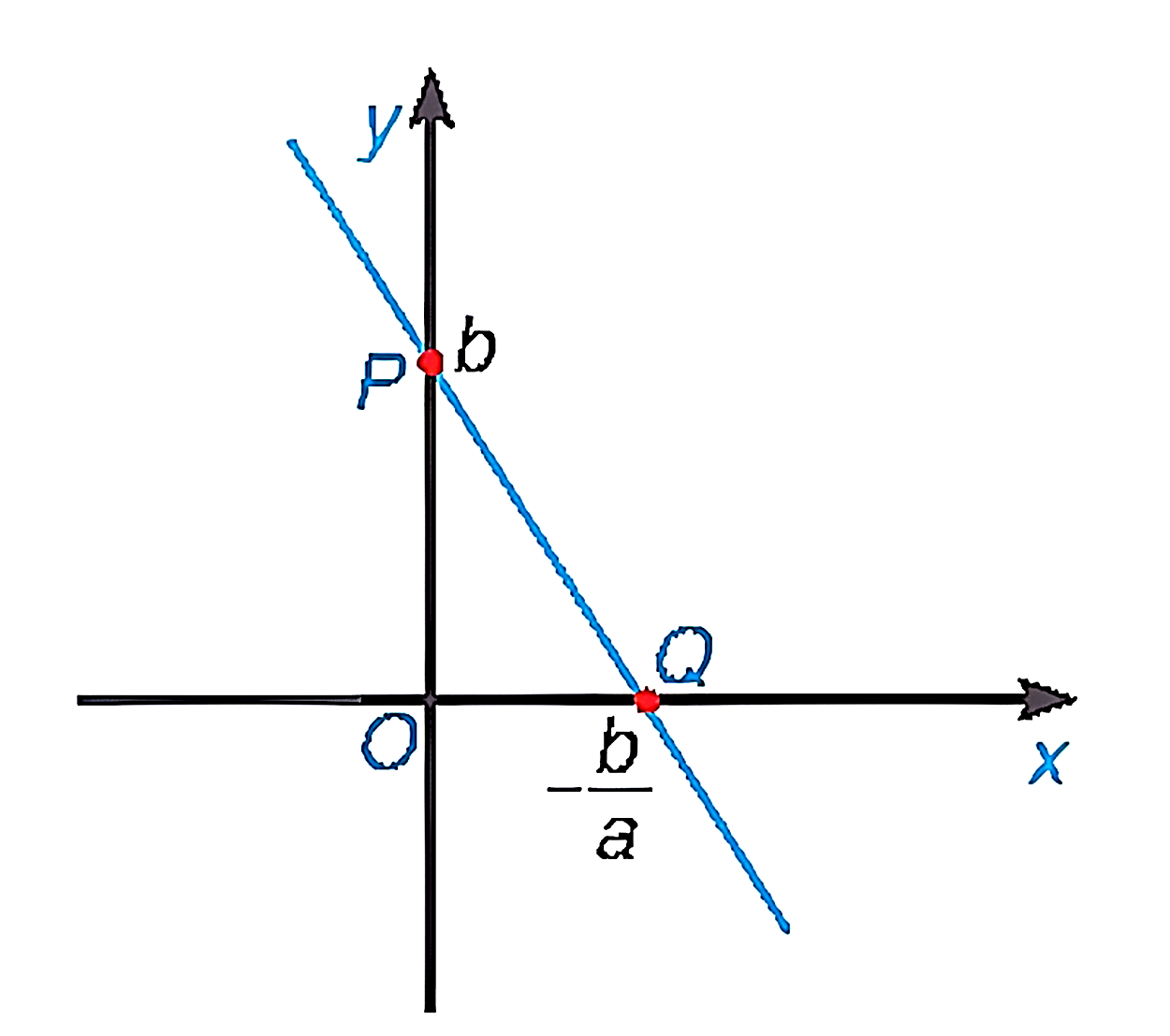 Ví dụ 3
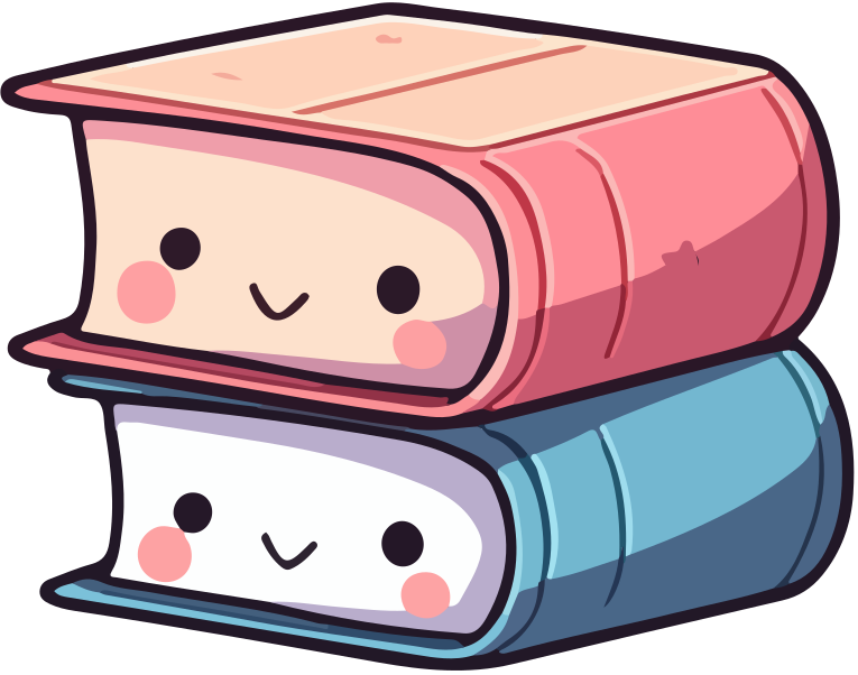 Giải
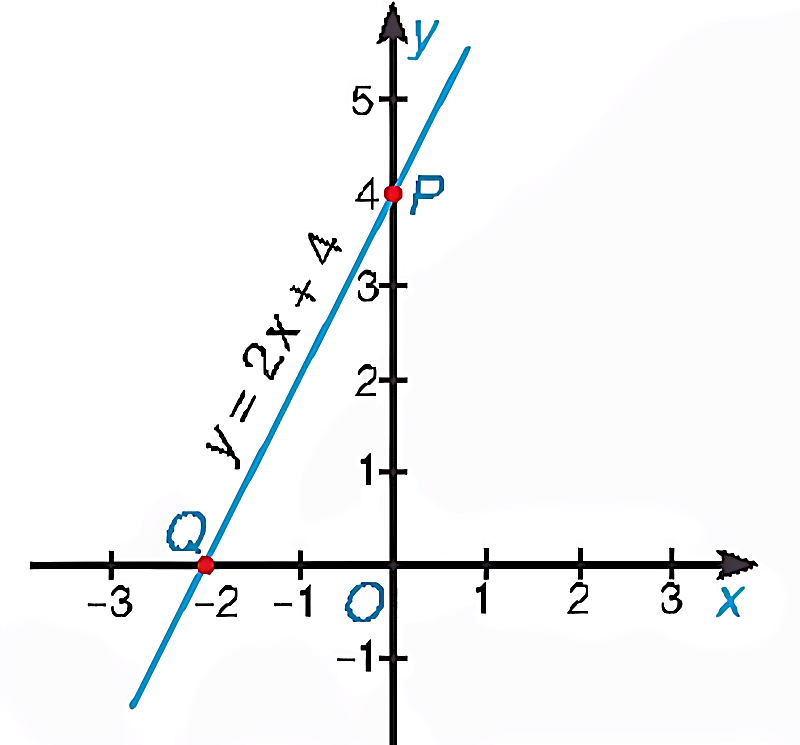 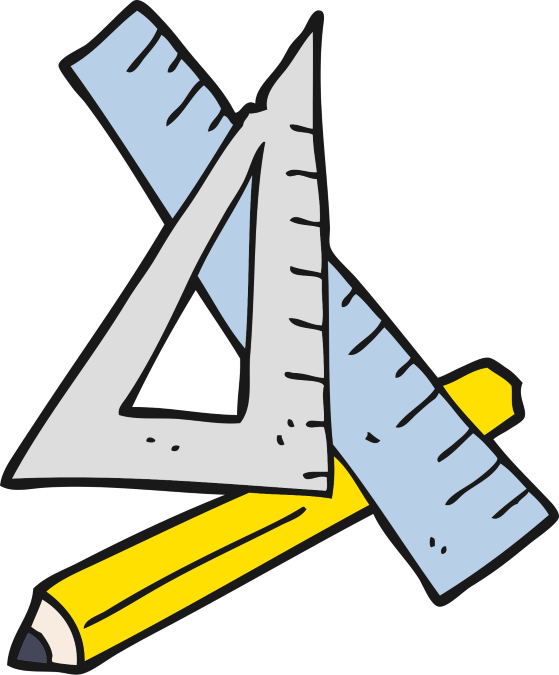 Luyện tập
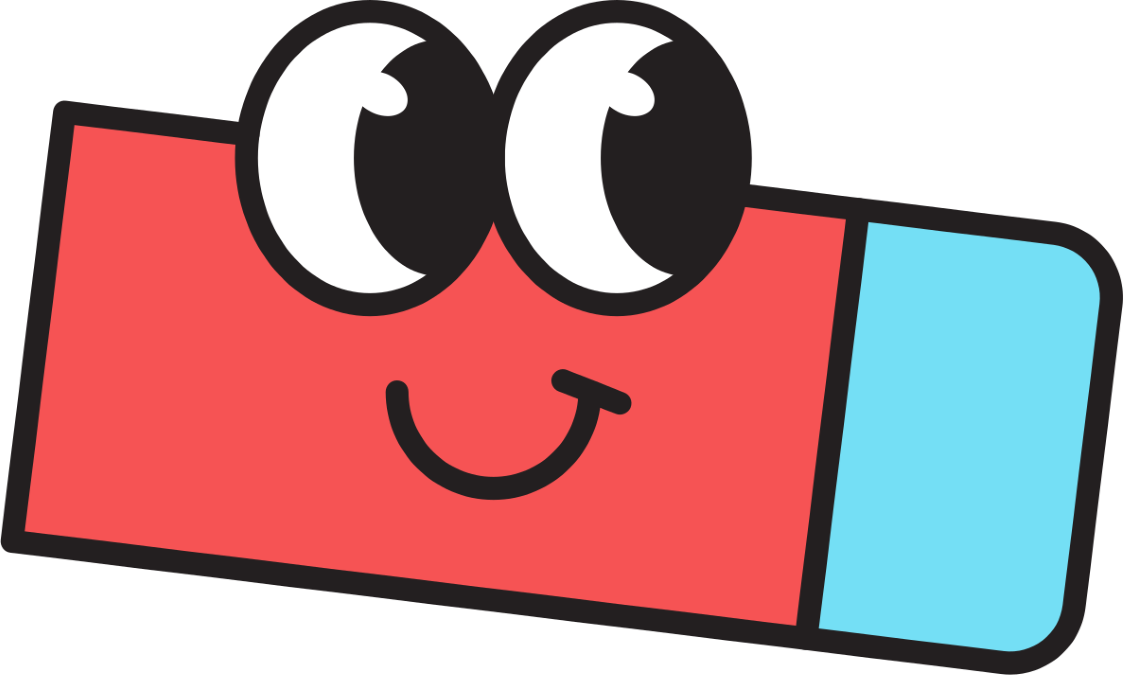 Giải
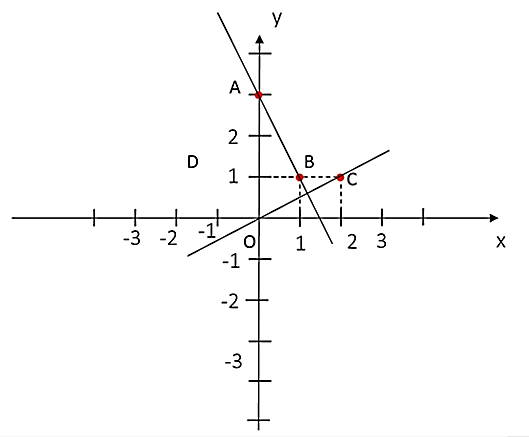 LUYỆN TẬP
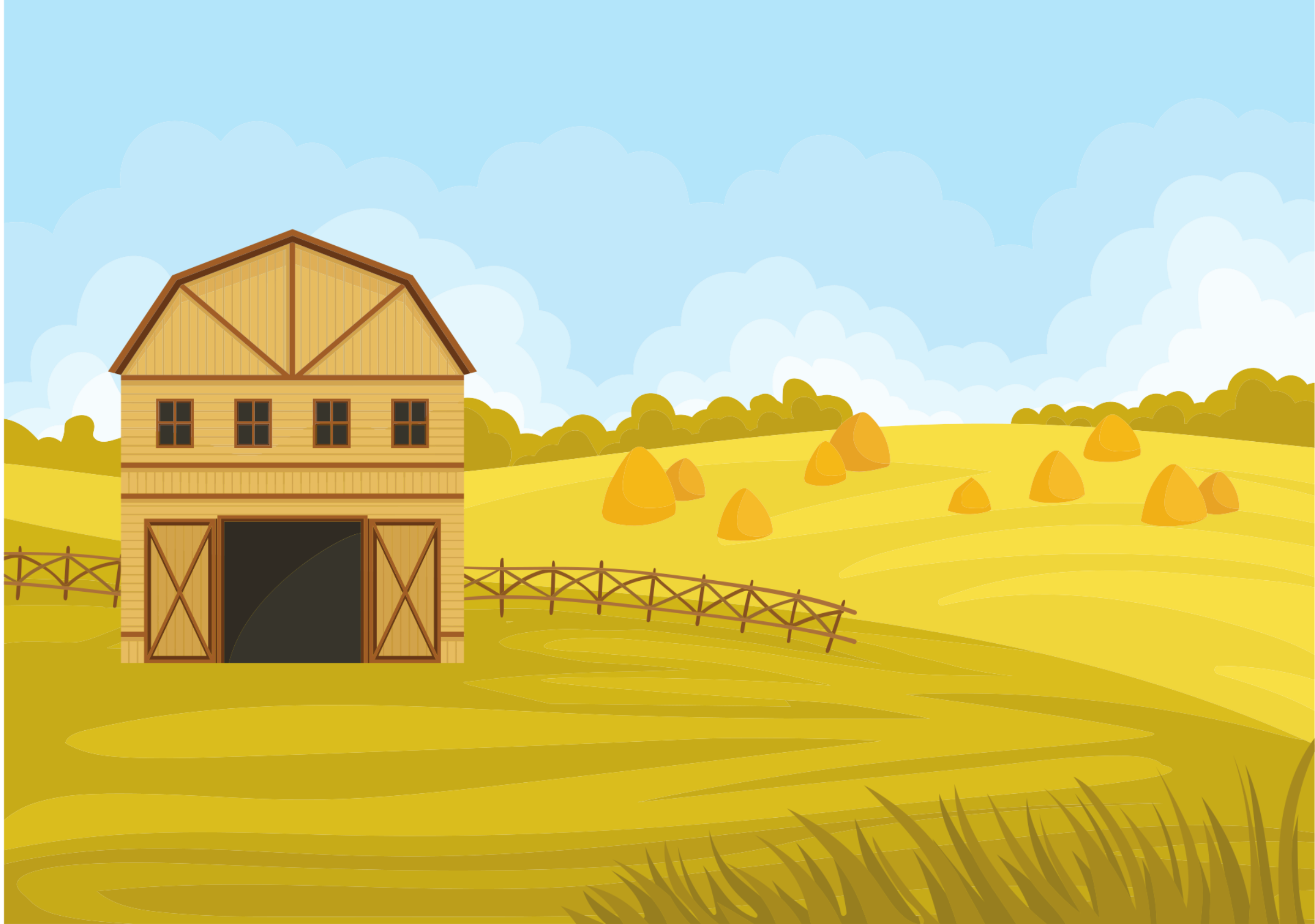 THU HOẠCH TRỨNG GÀ
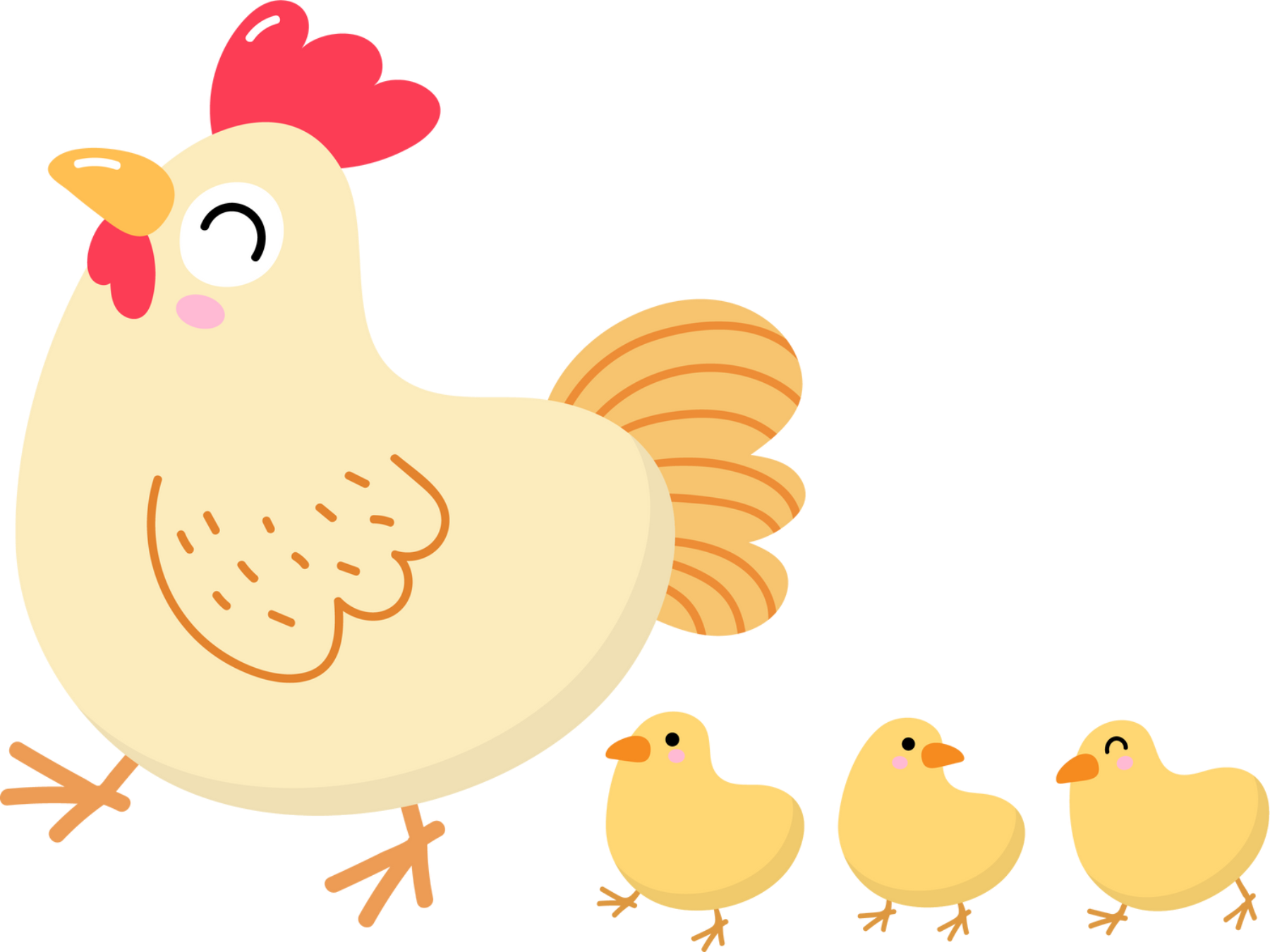 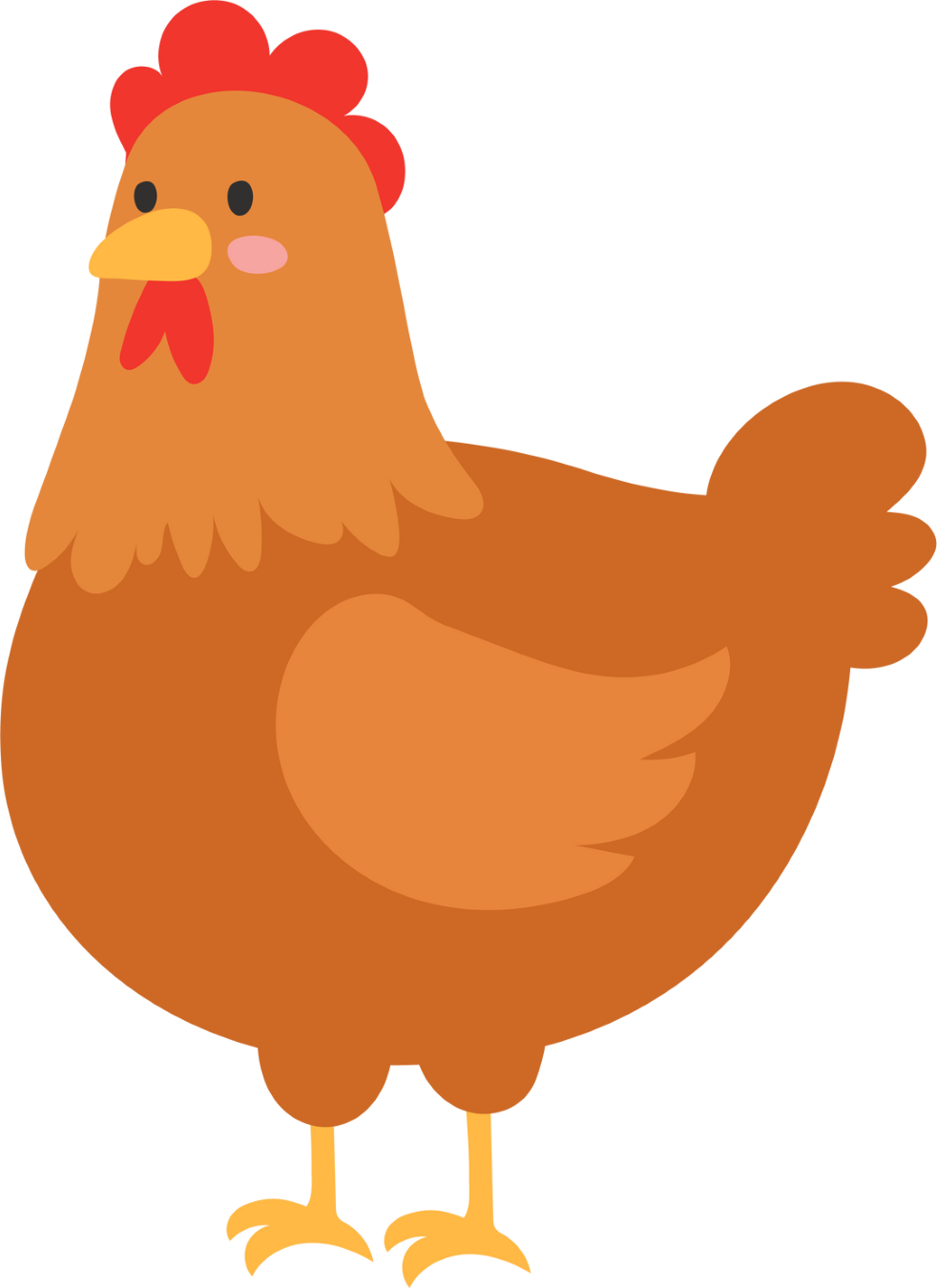 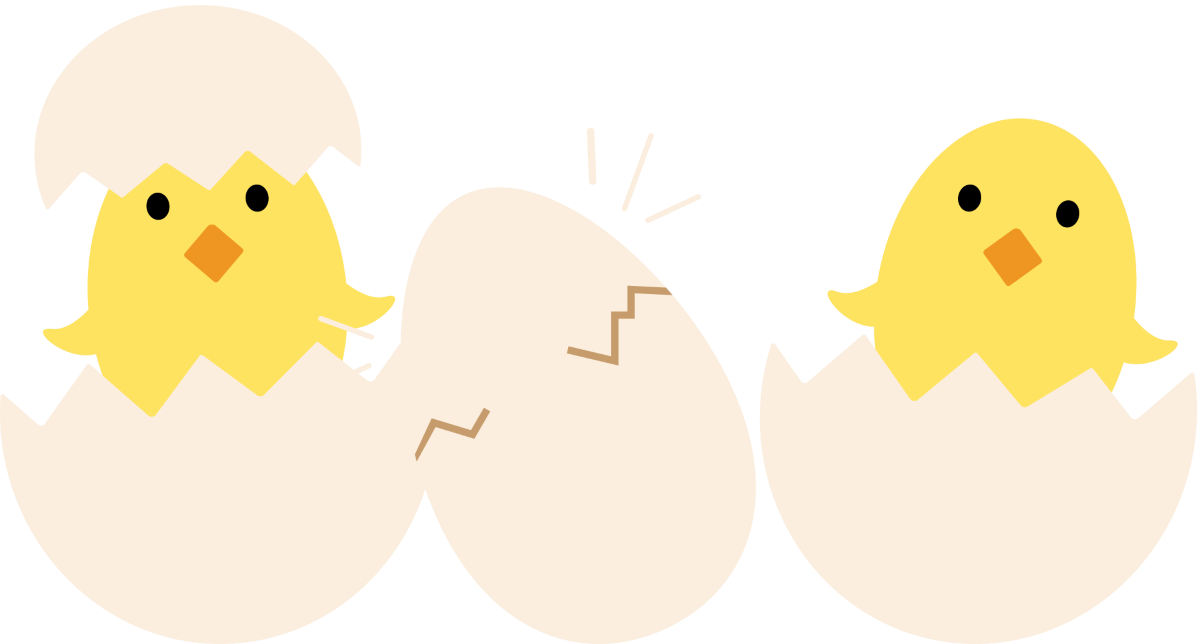 Những chú gà mái của chúng ta đã đẻ rất nhiều trứng. Bạn hãy giúp mình thu hoạch số trứng đó bằng cách trả lời các câu hỏi nhé. Khi bạn trả lời đúng là trứng đã vào giỏ của mình rồi đấy. Nào bắt đầu thôi!
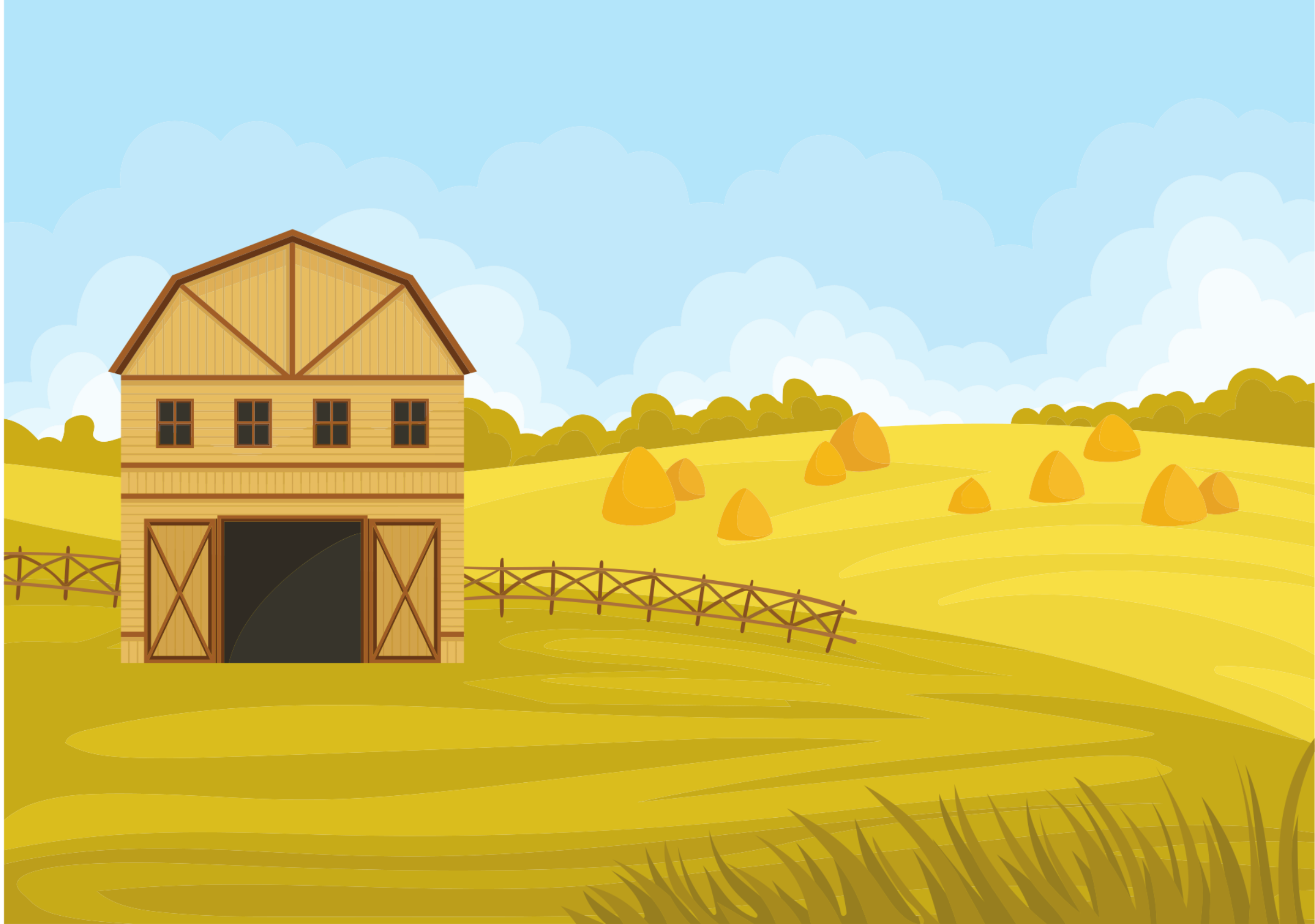 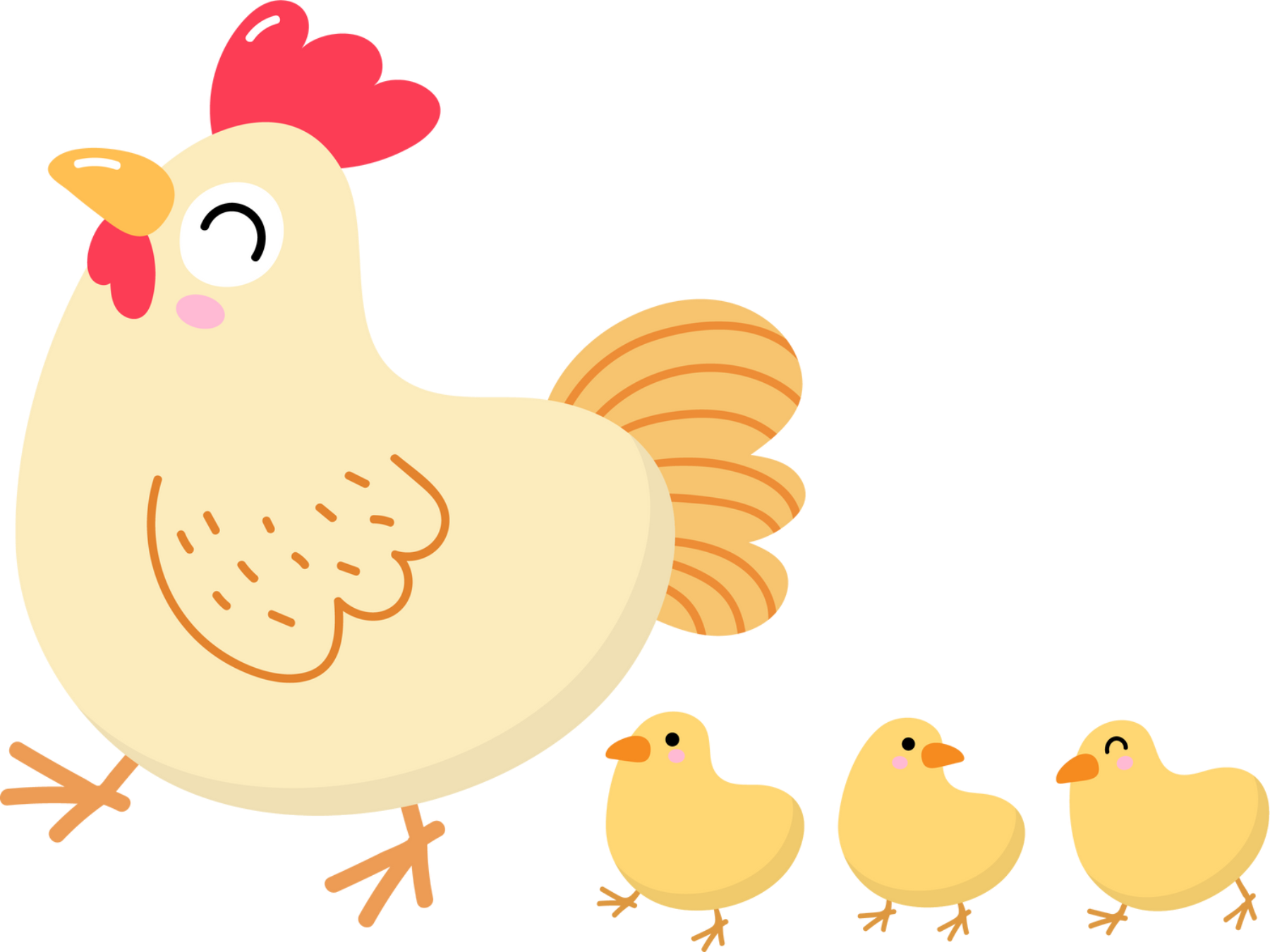 Yeah, Đúng rồi, 
bạn giỏi quá!
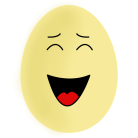 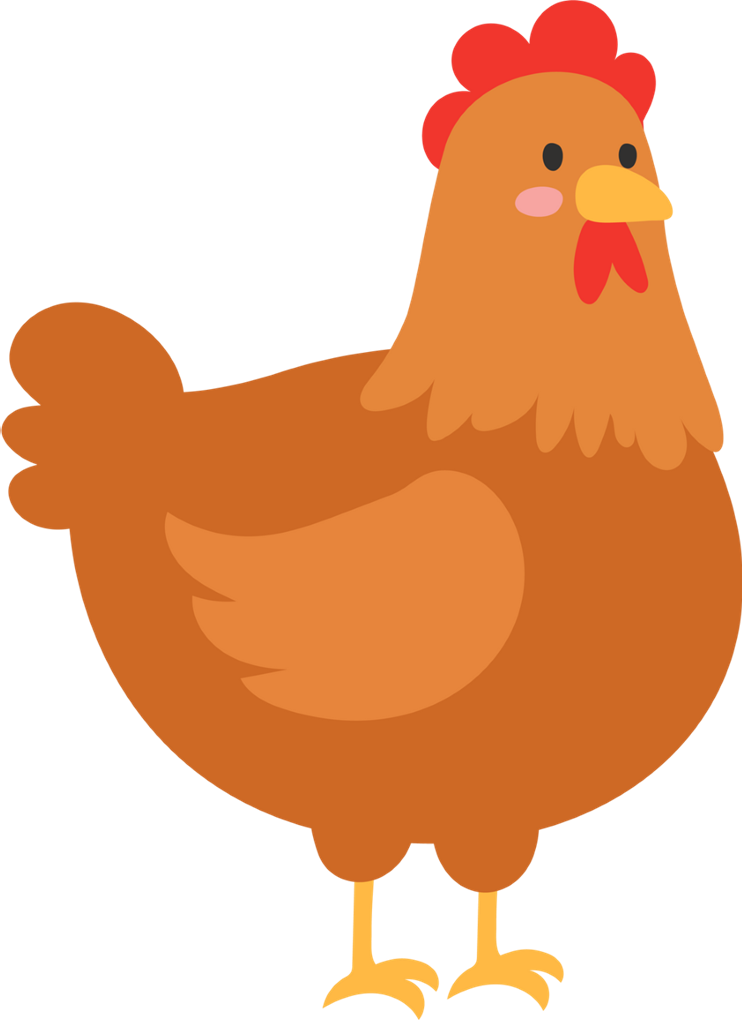 A. a = 0
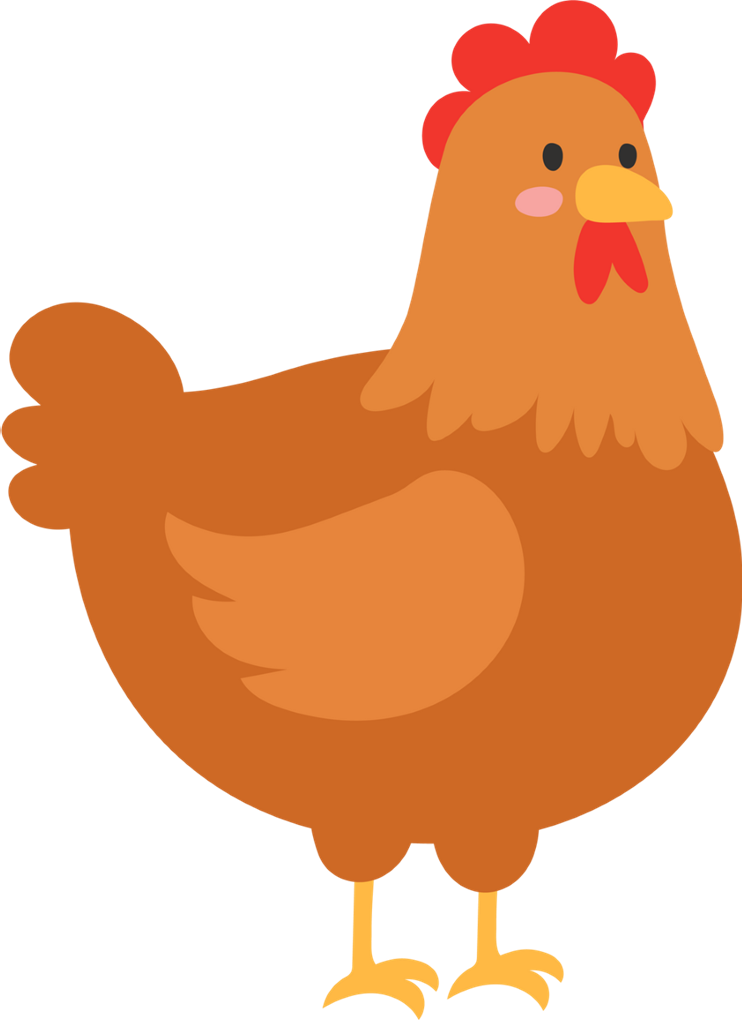 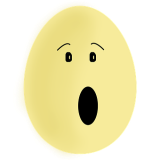 Ồ, tiếc quá, sai mất rồi!
B. a < 0
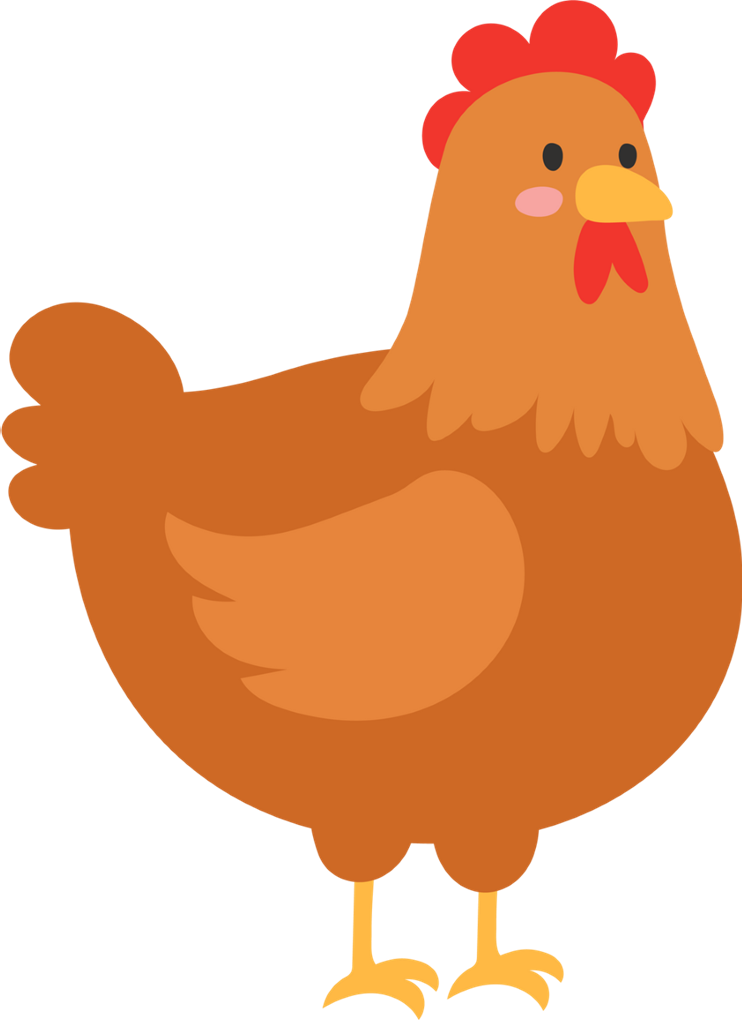 C. a > 0
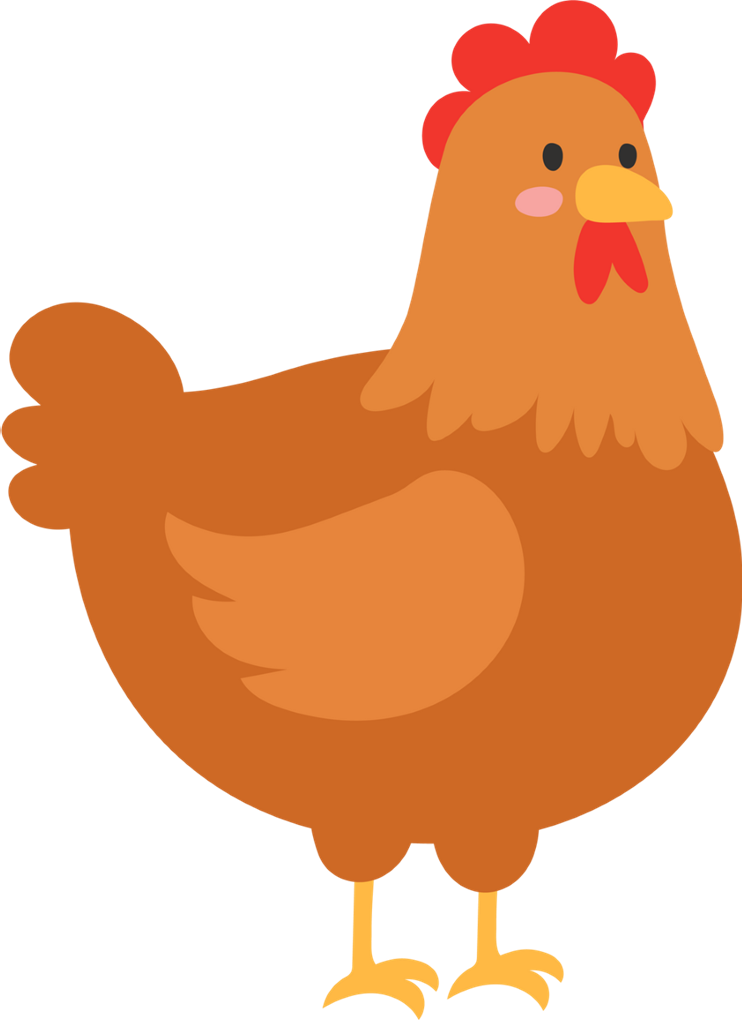 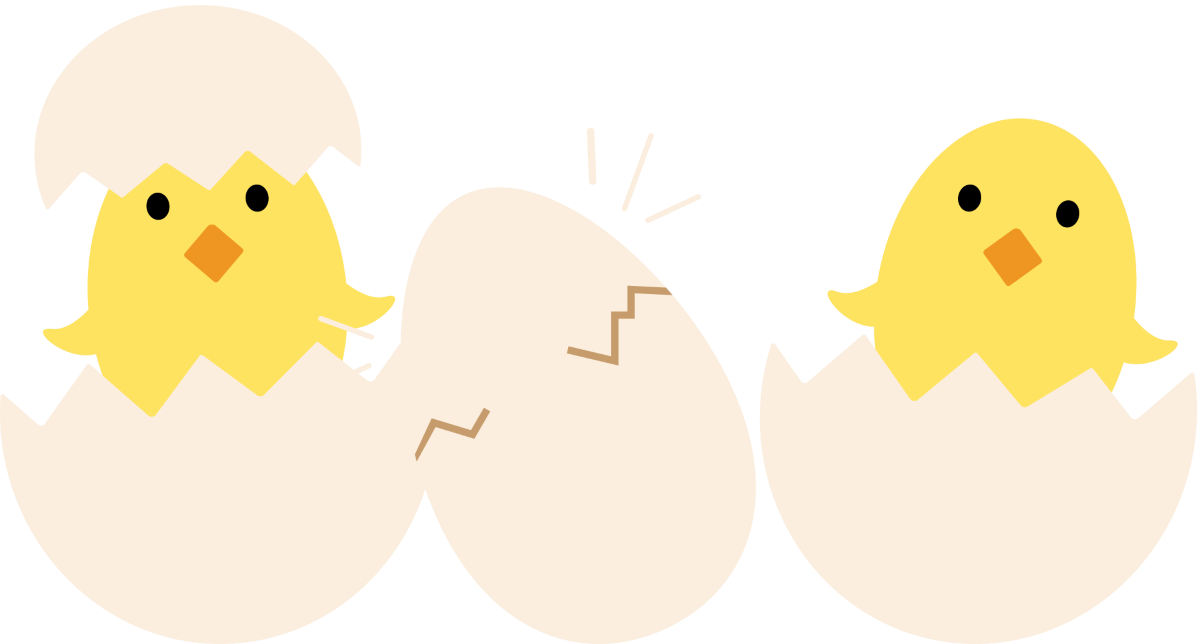 D. a ≠ 0
[Speaker Notes: Kích trực tiếp vào từng ô để chọn đáp án]
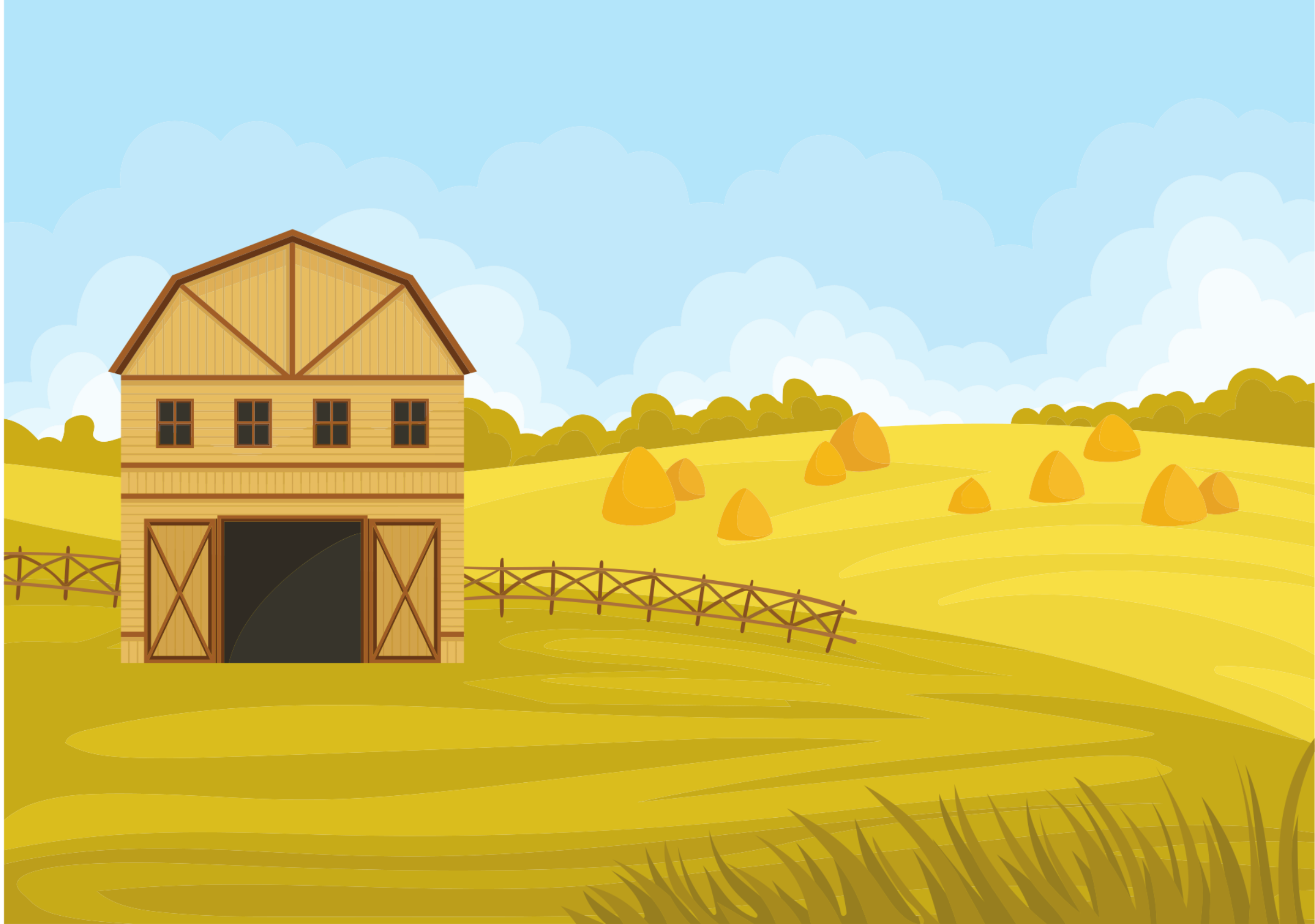 Yeah, Đúng rồi, 
bạn giỏi quá!
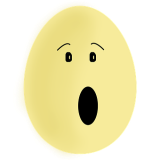 Ồ, tiếc quá, sai mất rồi!
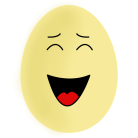 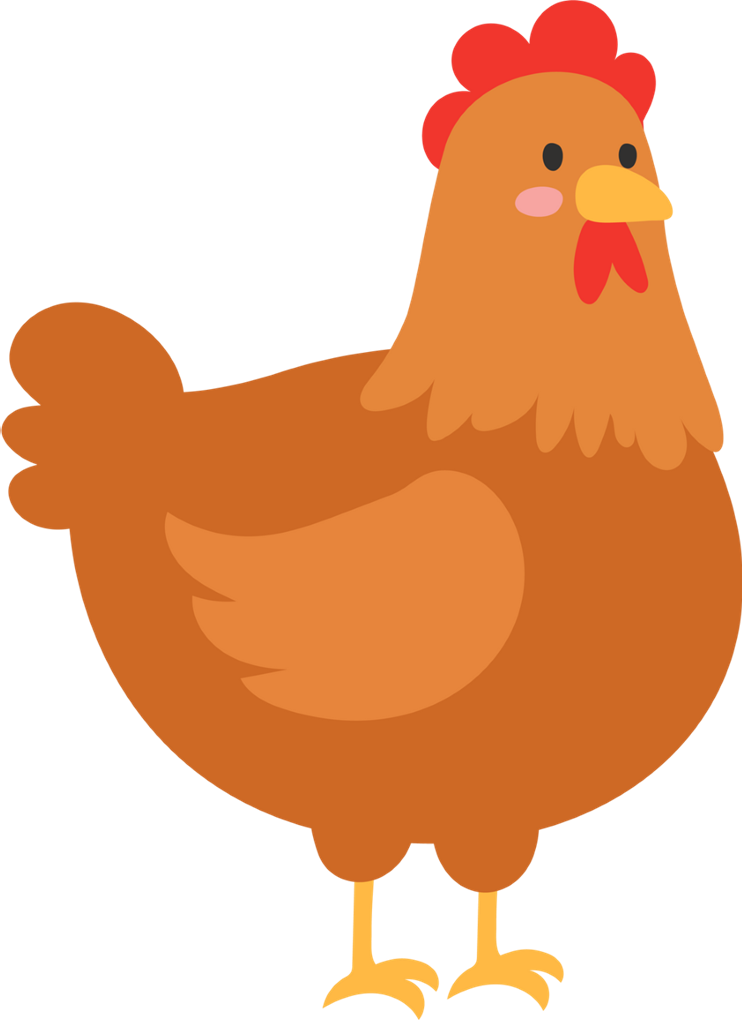 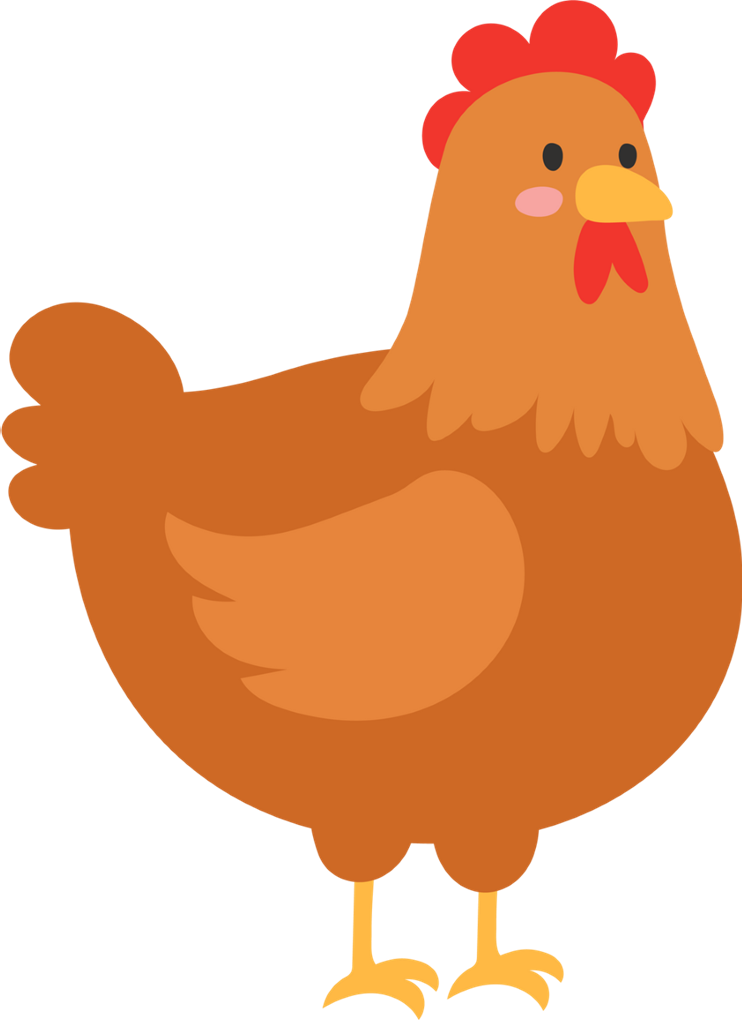 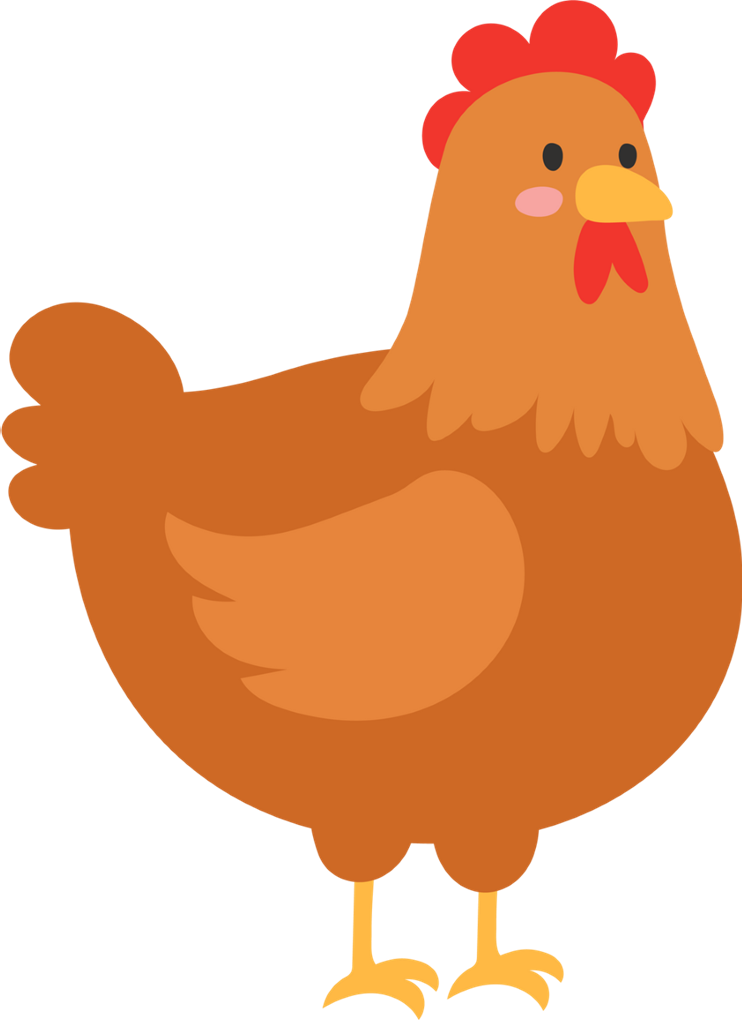 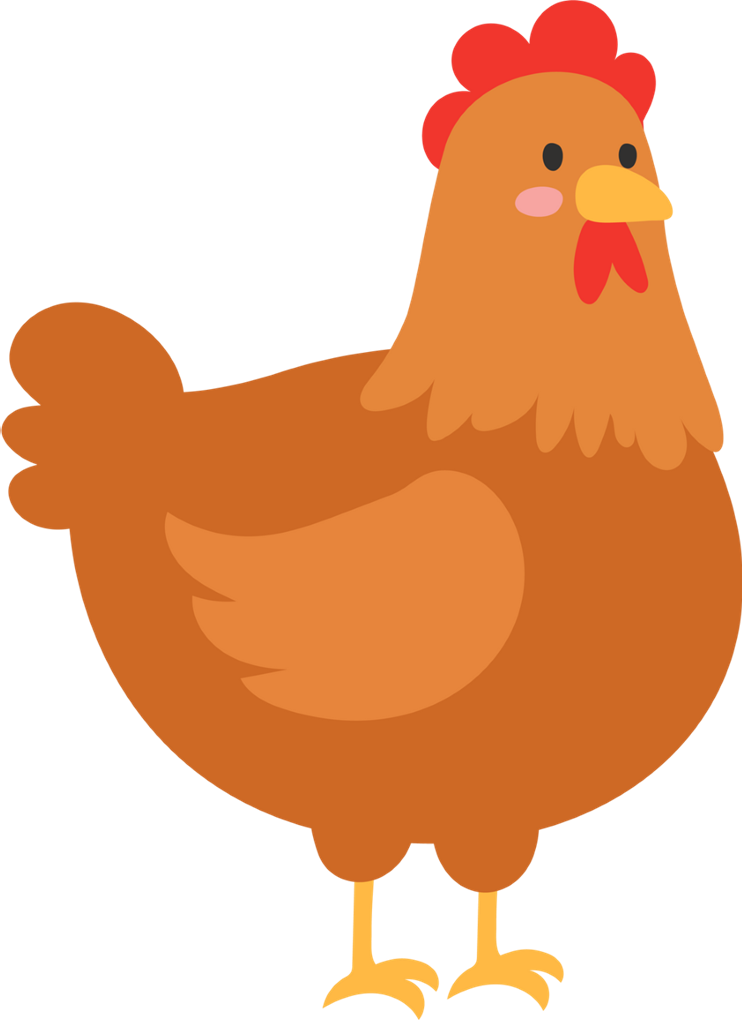 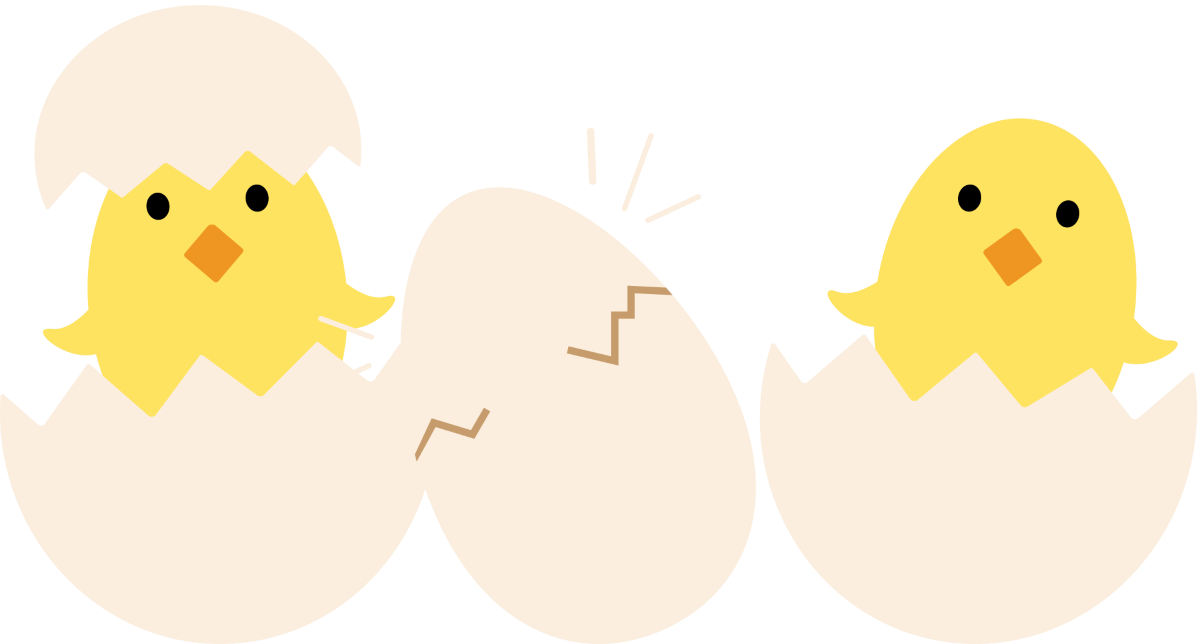 [Speaker Notes: Kích trực tiếp vào từng ô để chọn đáp án]
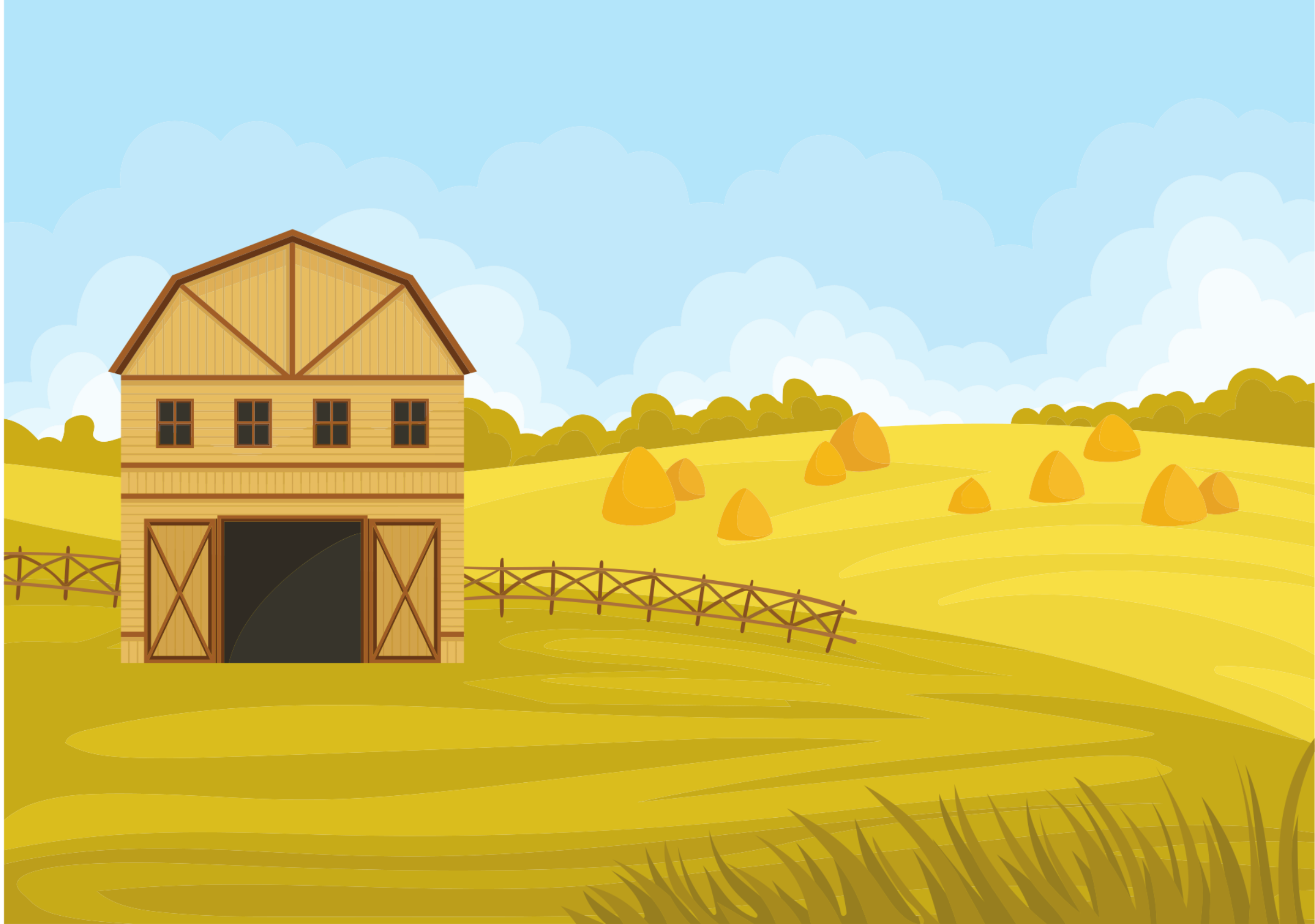 Câu 3. Hàm số bậc nhất là hàm số nào sau đây
Yeah, Đúng rồi, 
bạn giỏi quá!
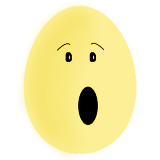 Ồ, tiếc quá, sai mất rồi!
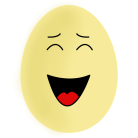 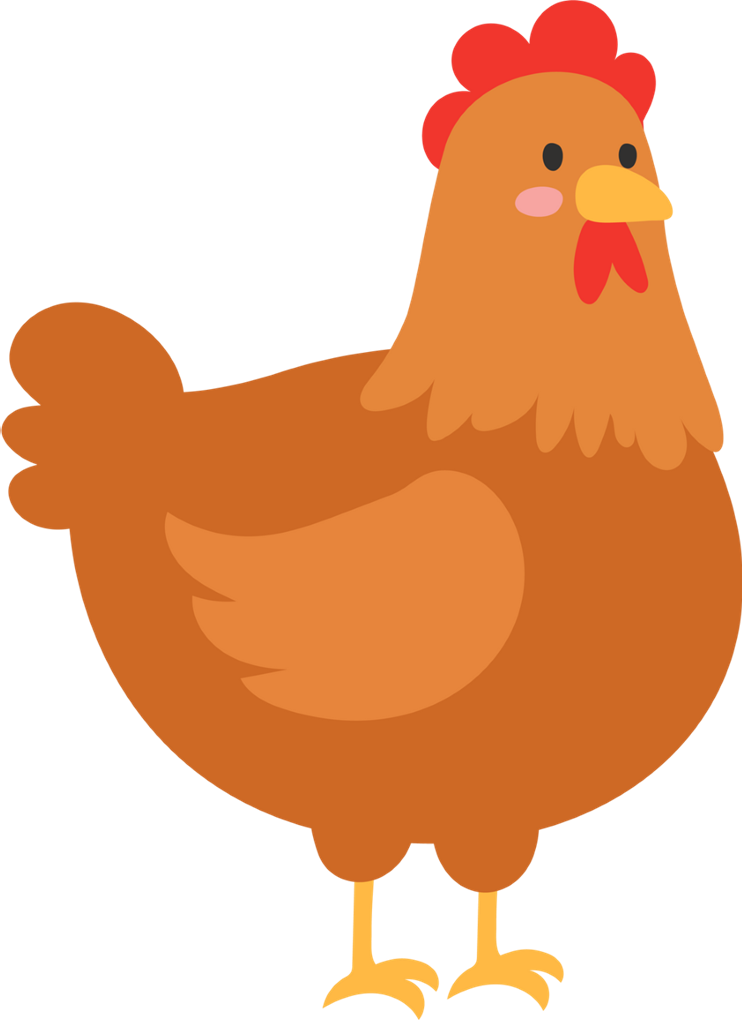 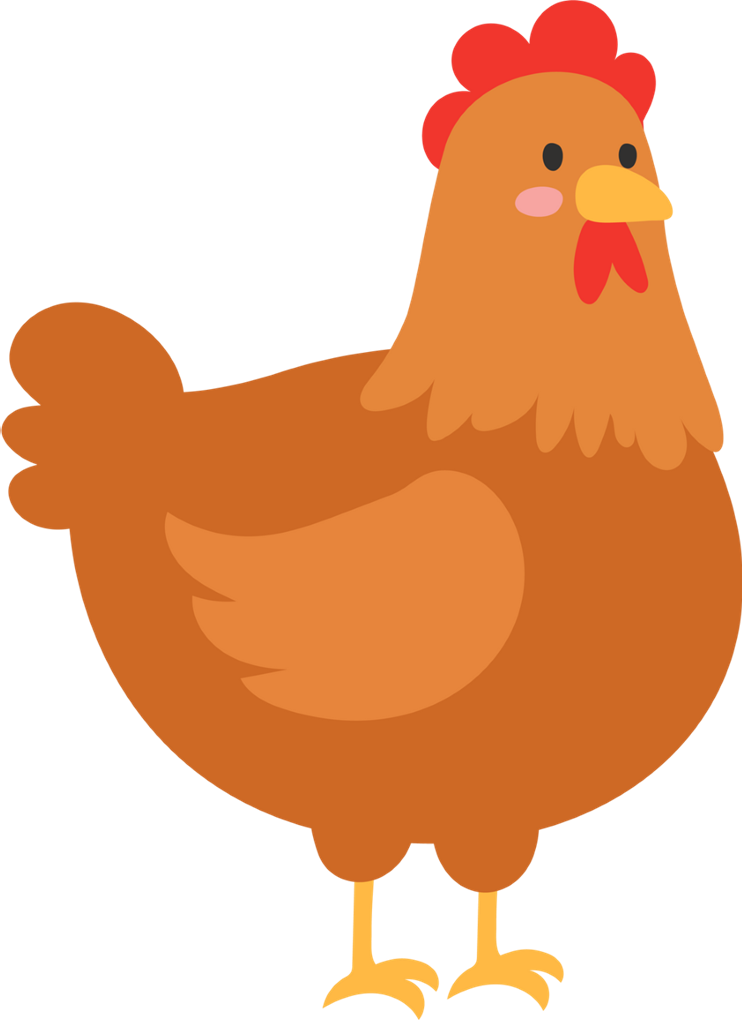 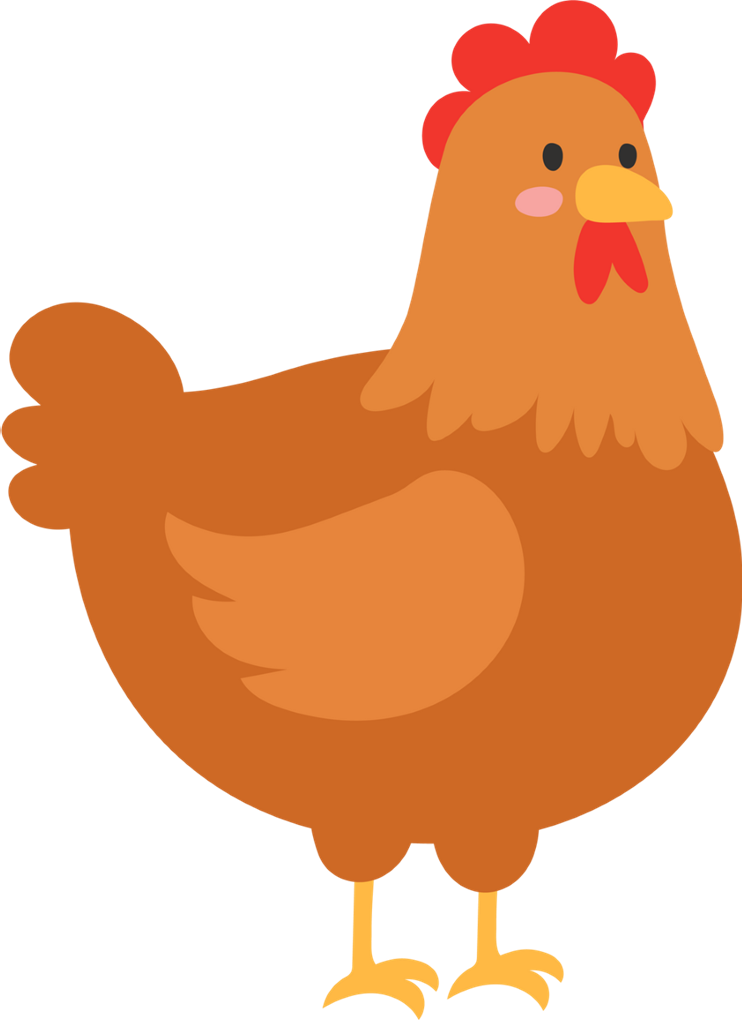 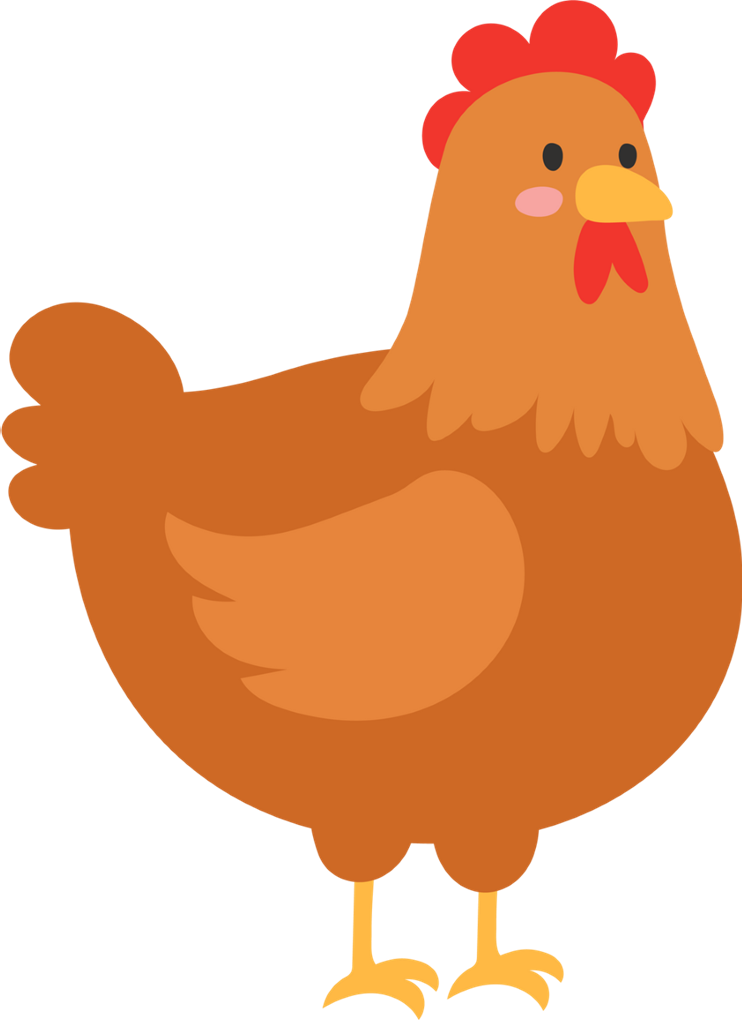 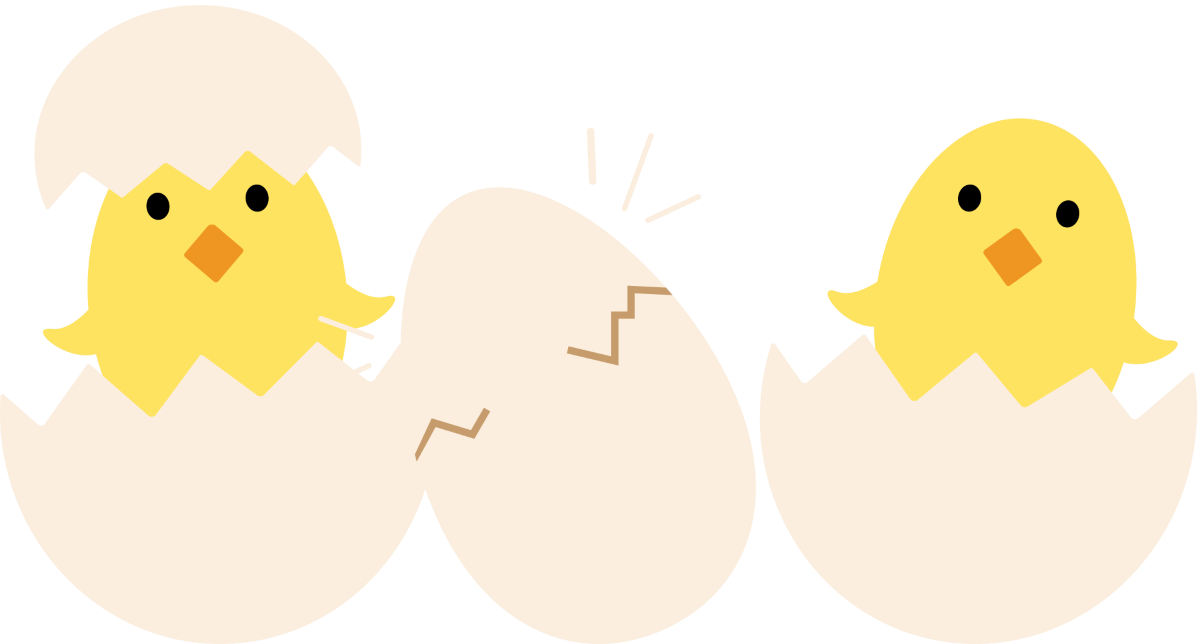 [Speaker Notes: Kích trực tiếp vào từng ô để chọn đáp án]
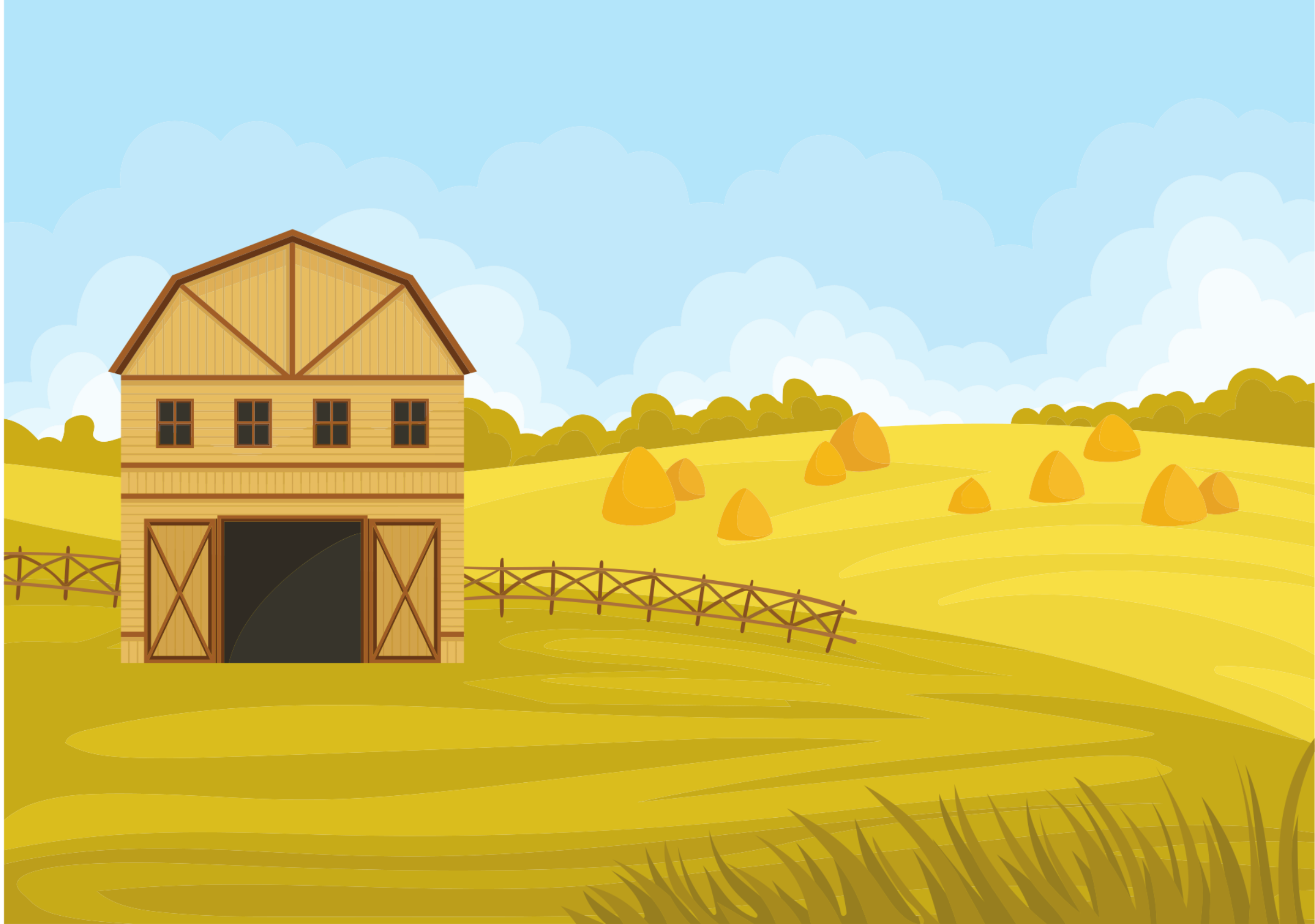 Yeah, Đúng rồi, 
bạn giỏi quá!
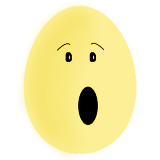 Ồ, tiếc quá, sai mất rồi!
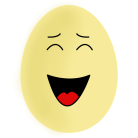 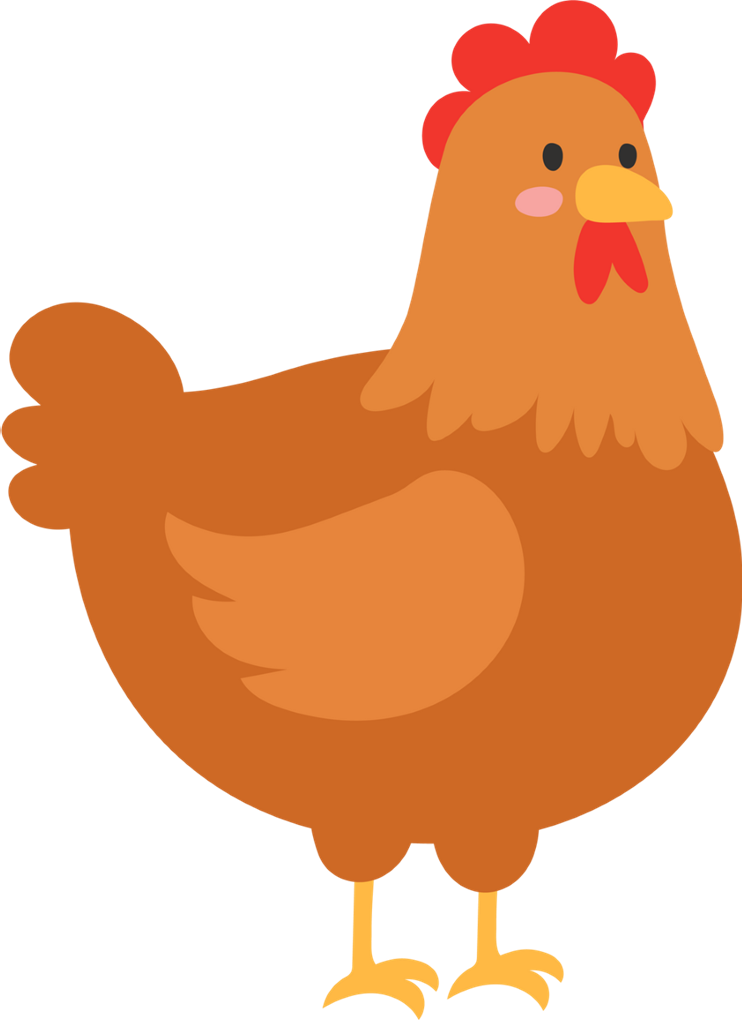 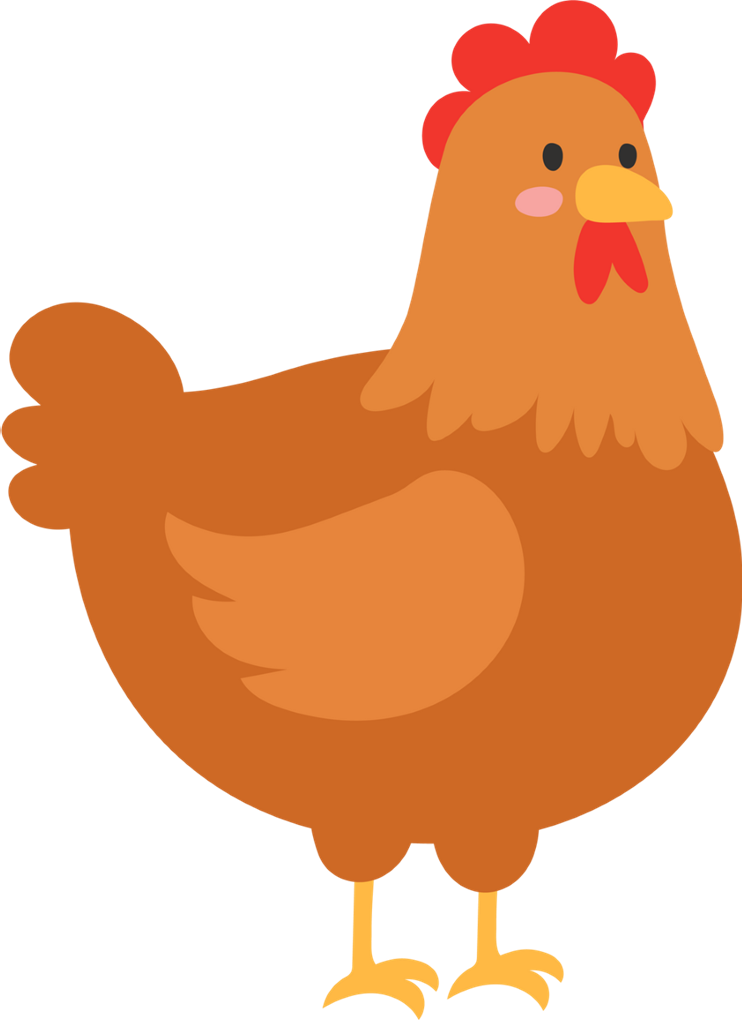 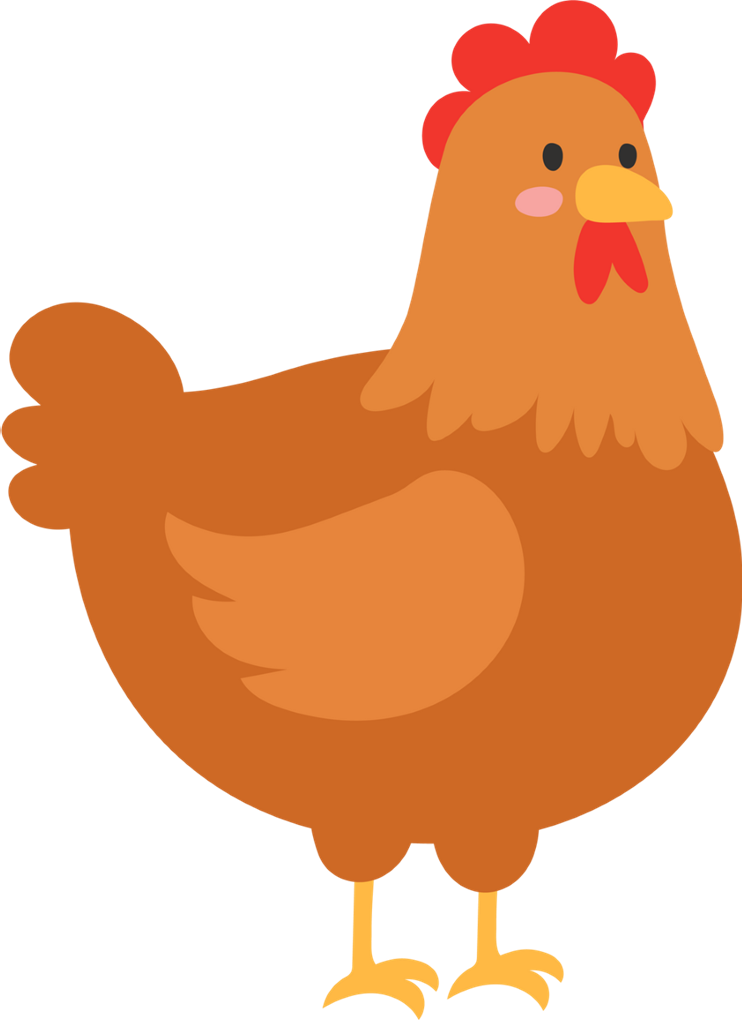 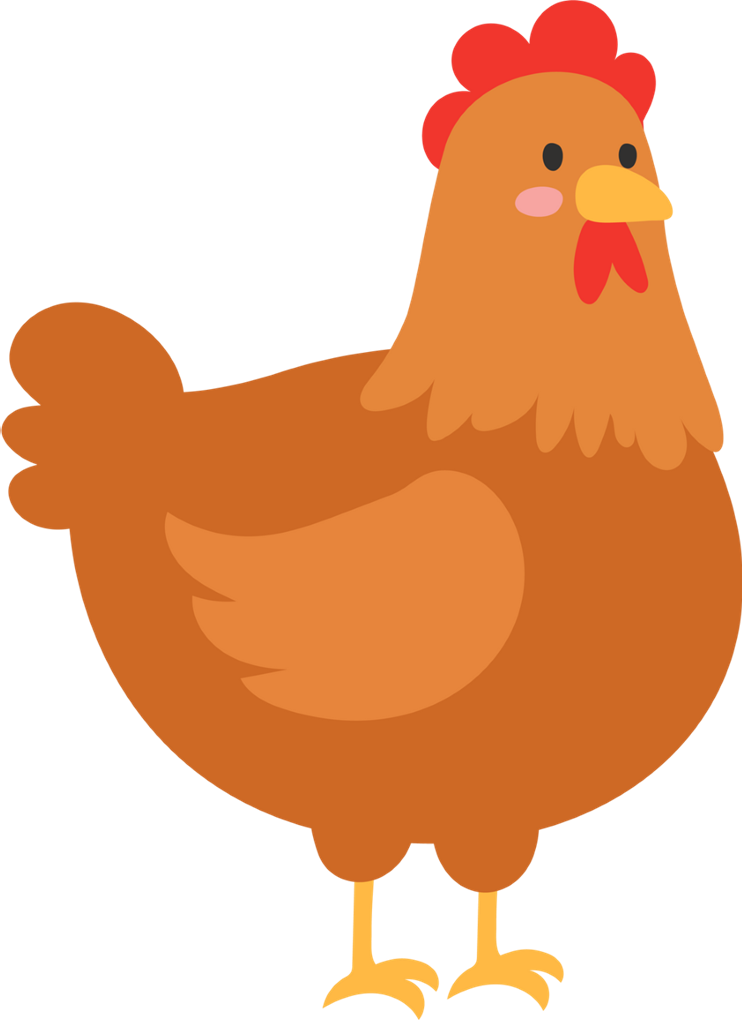 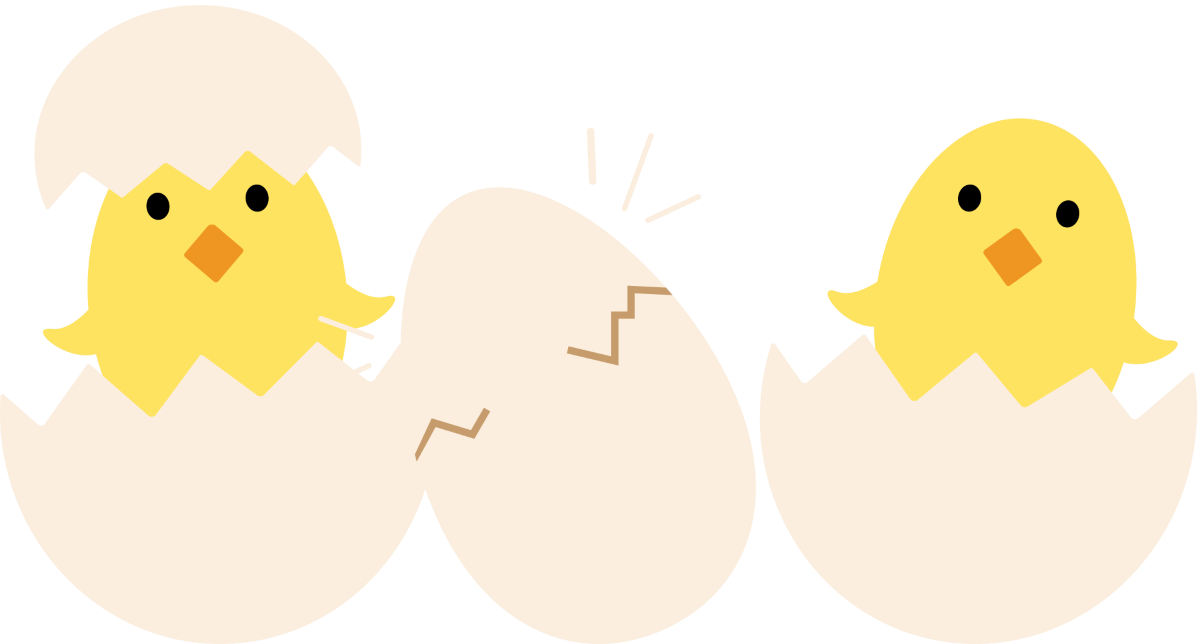 [Speaker Notes: Kích trực tiếp vào từng ô để chọn đáp án]
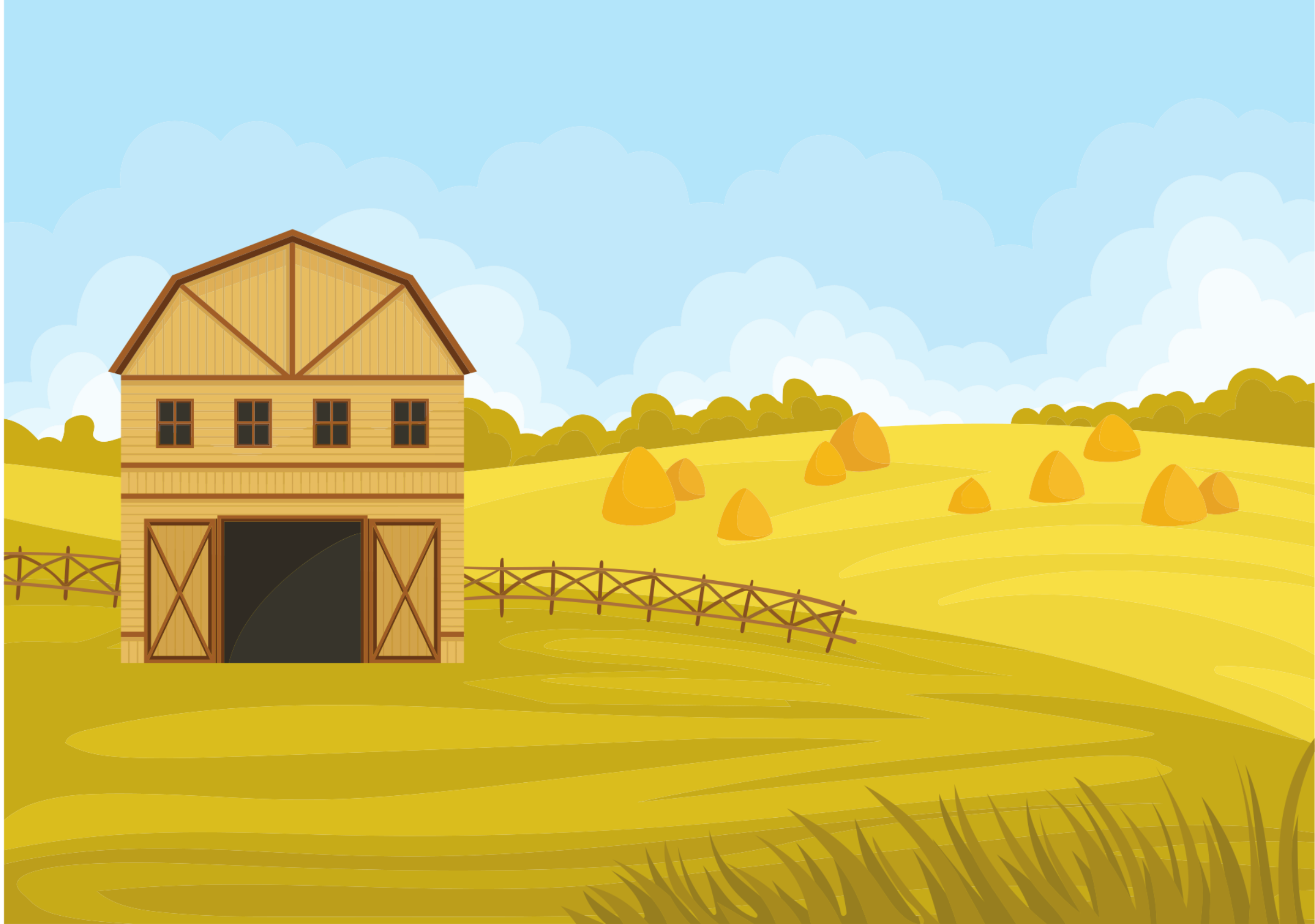 Yeah, Đúng rồi, 
bạn giỏi quá!
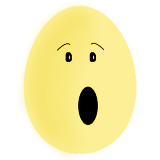 Ồ, tiếc quá, sai mất rồi!
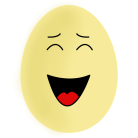 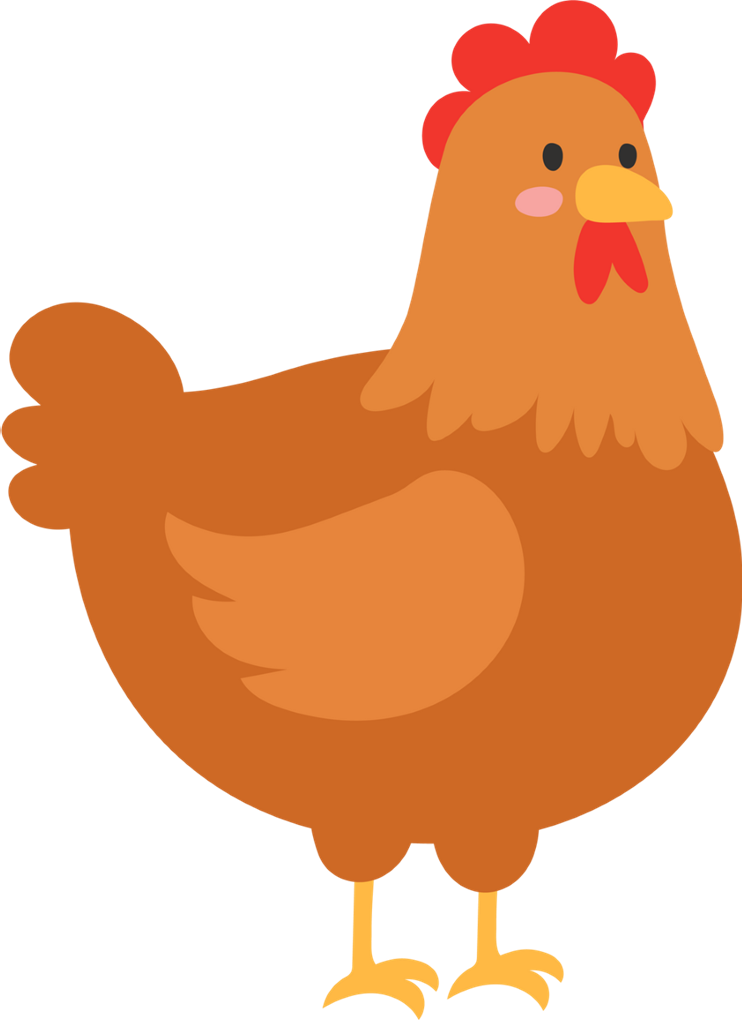 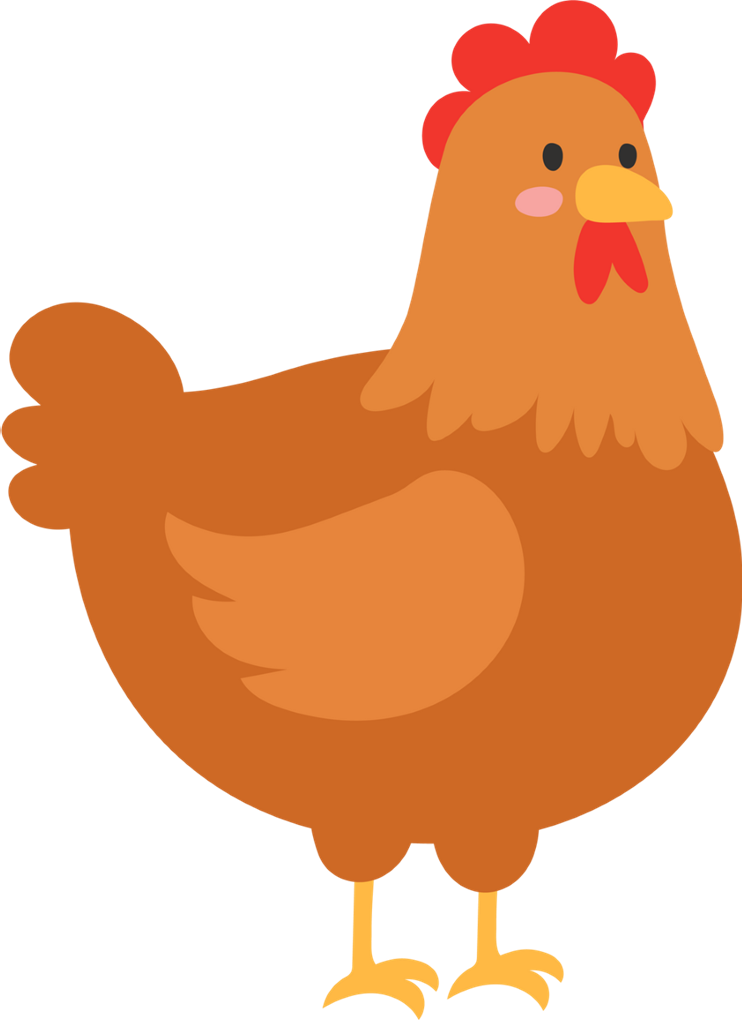 C. Điểm C
A. Điểm A
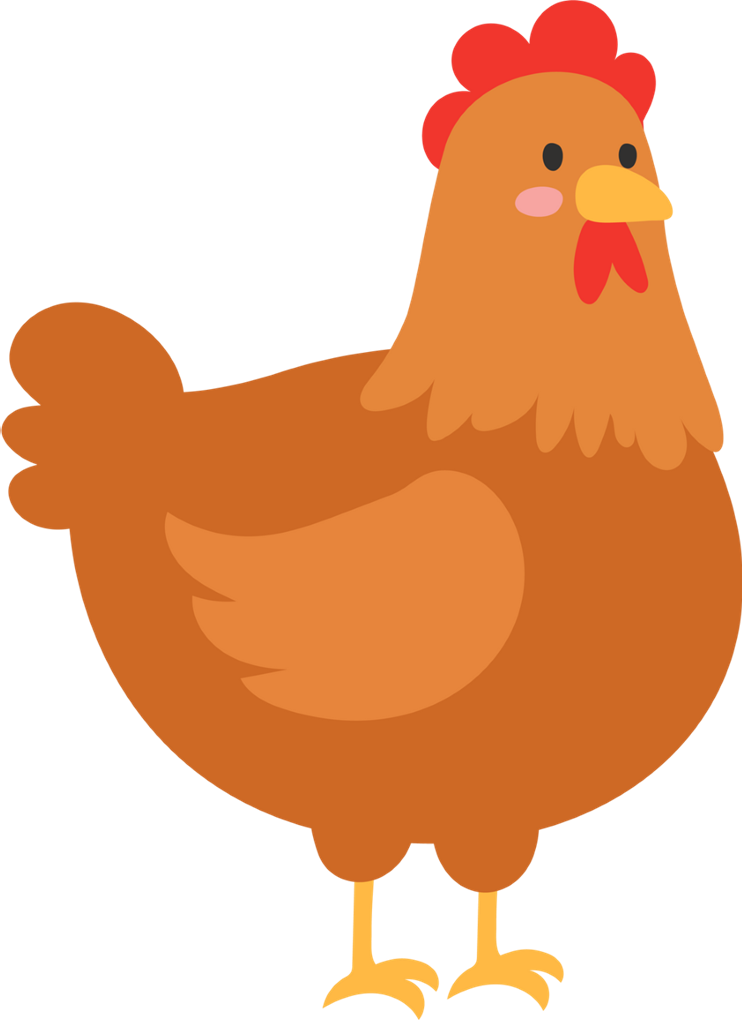 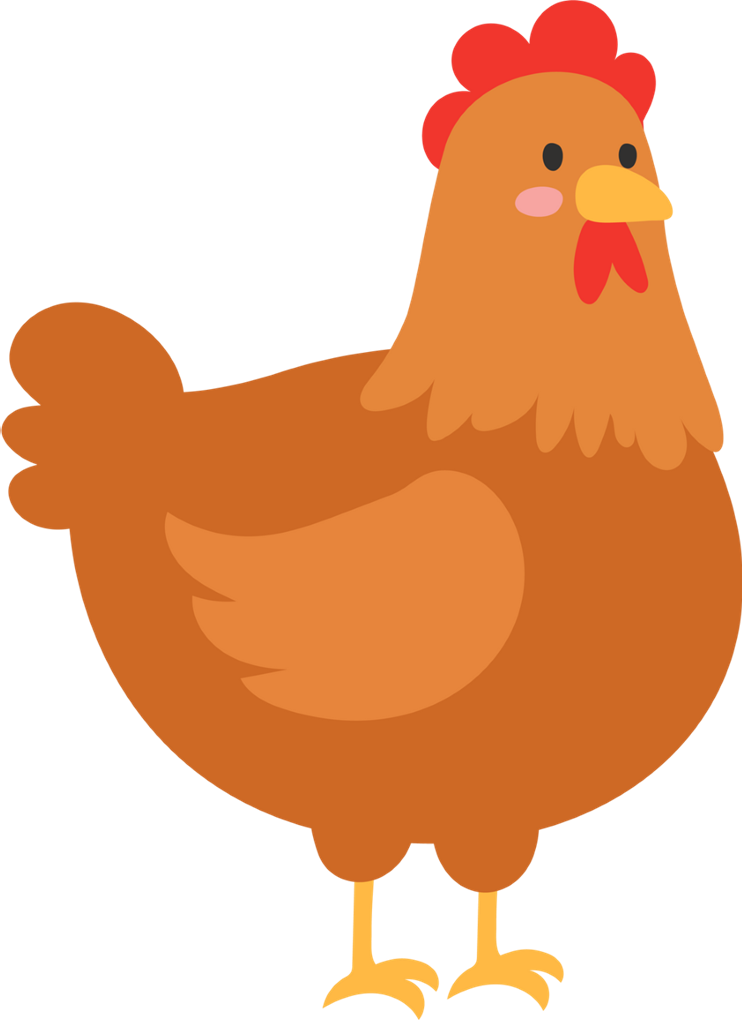 D. Điểm D
B. Điểm B
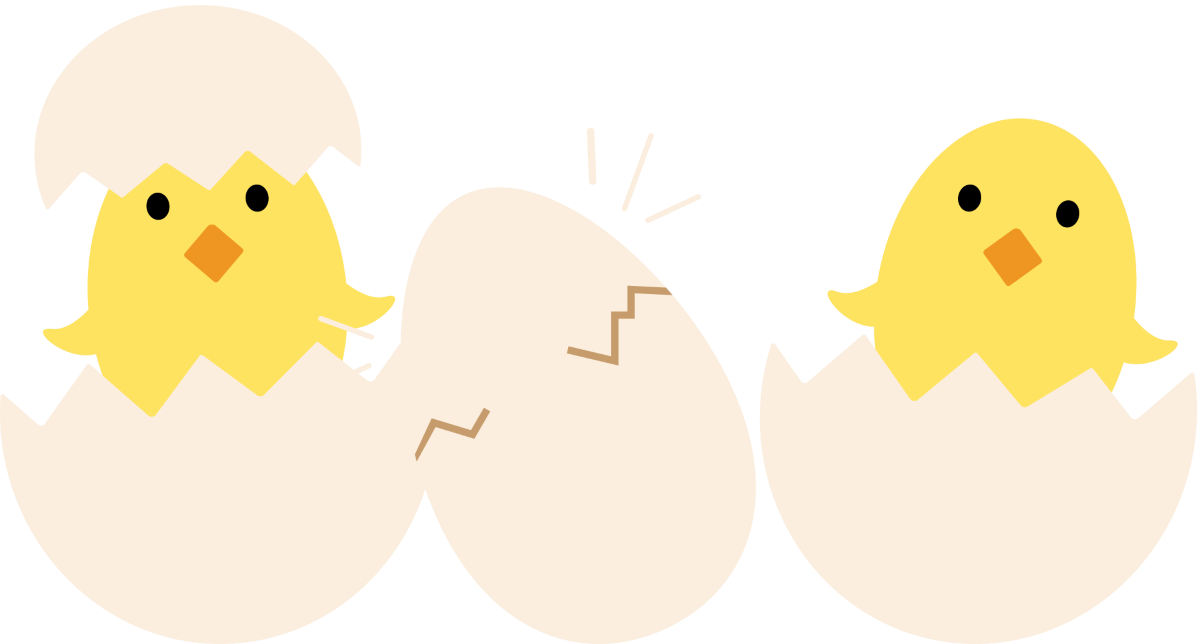 [Speaker Notes: Kích trực tiếp vào từng ô để chọn đáp án]
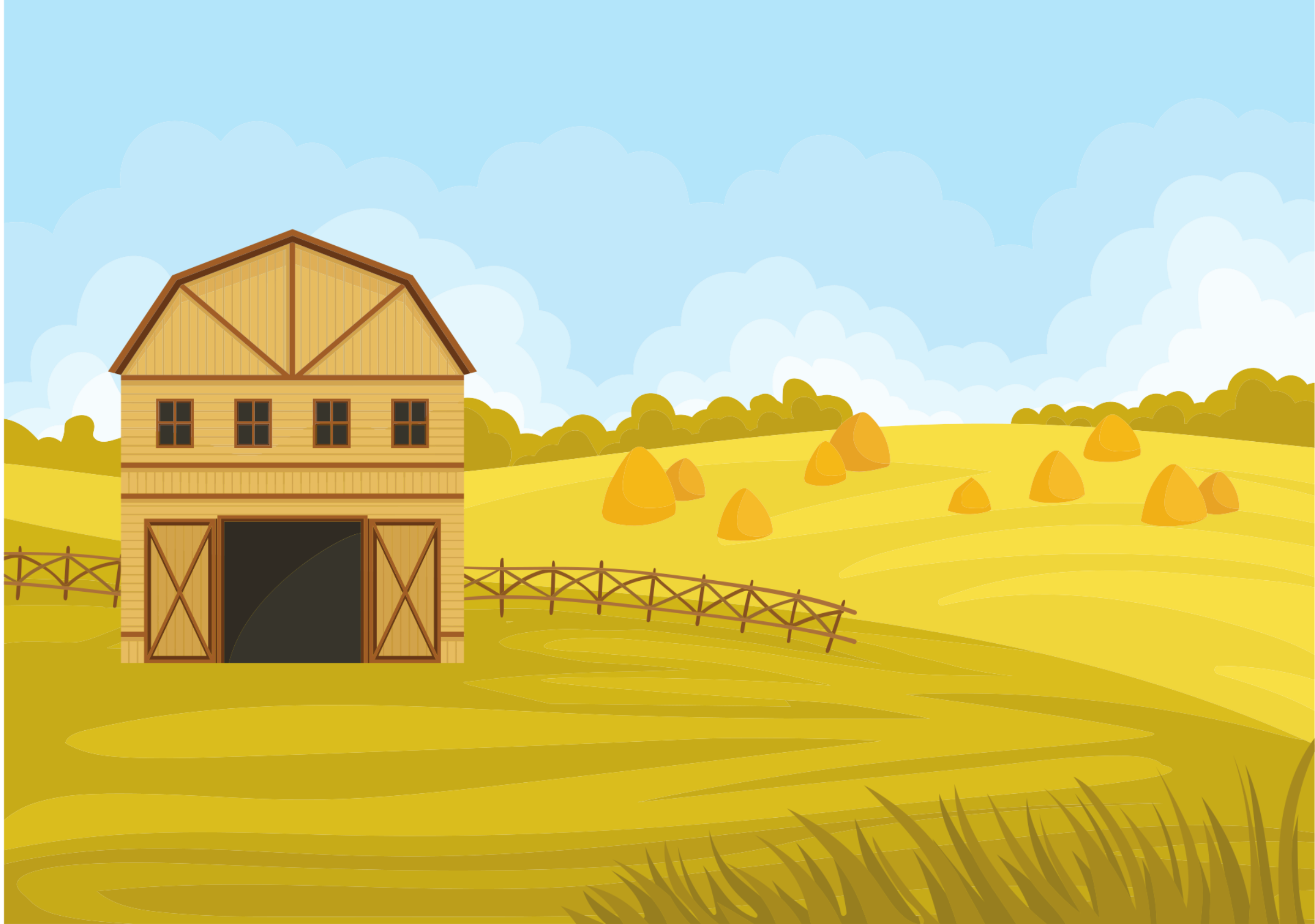 Wow! Bạn thật giỏi đó….
Cảm ơn bạn nhé! Đây là một chút quà mình dành tặng bạn nè!
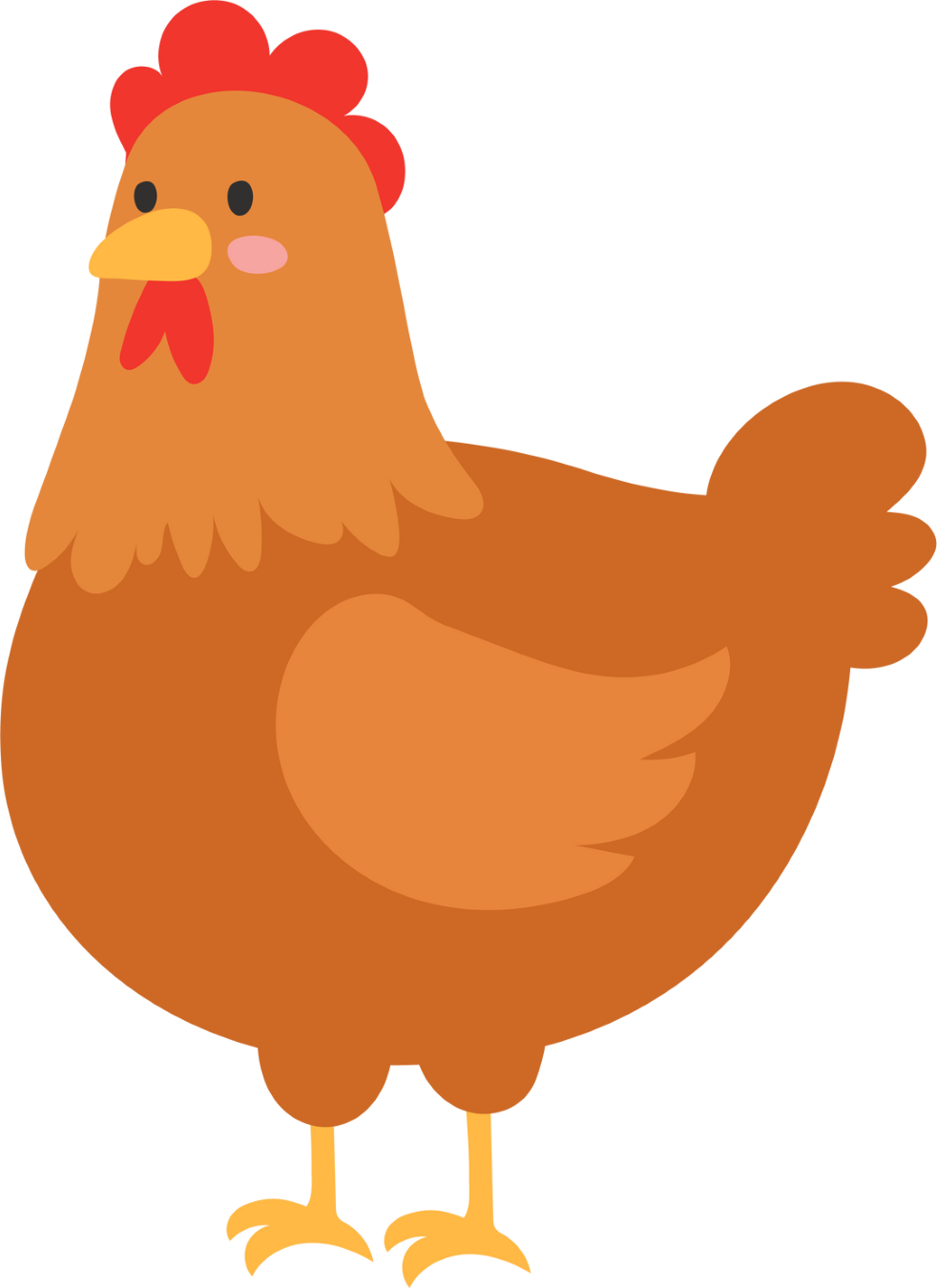 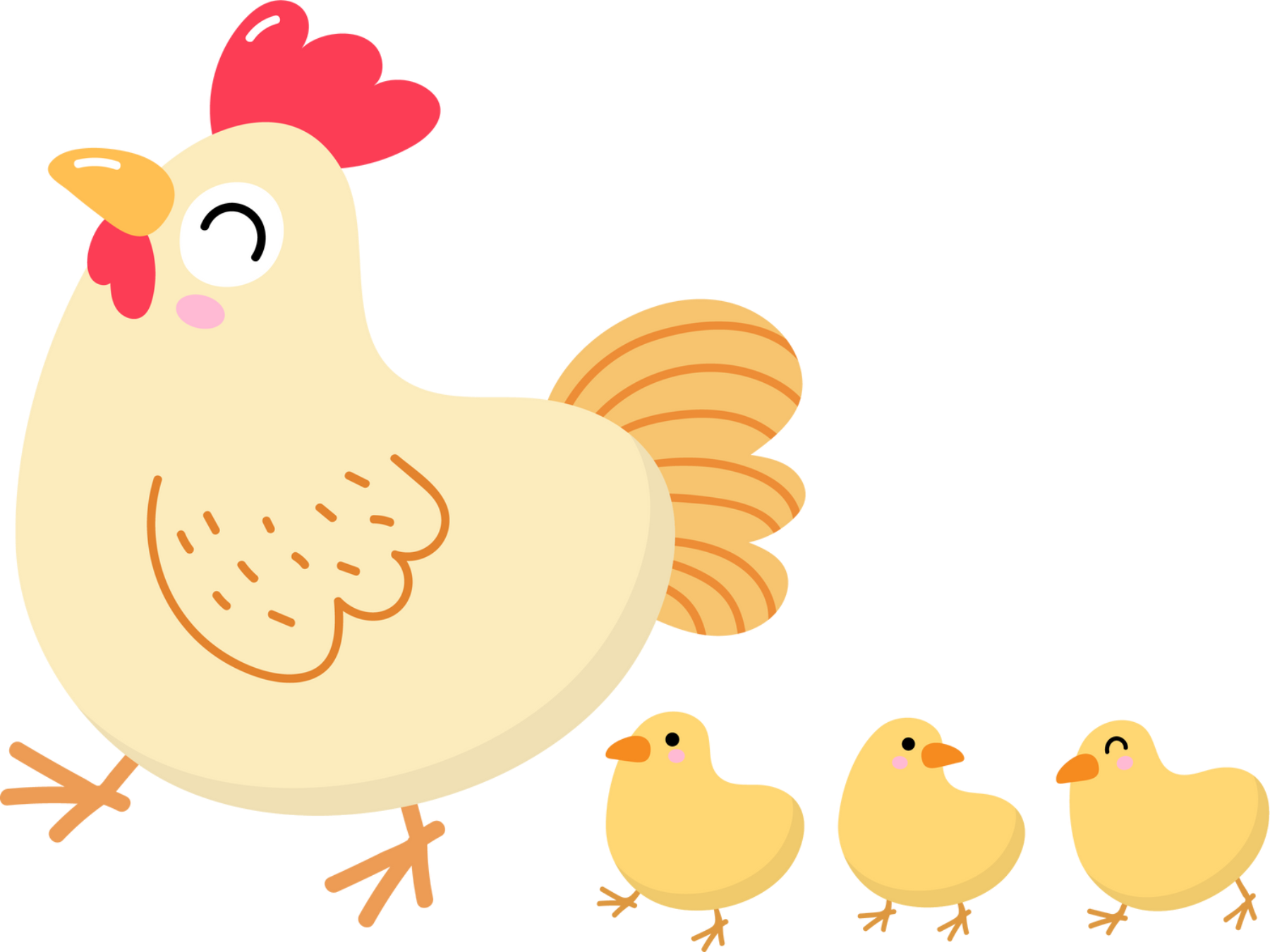 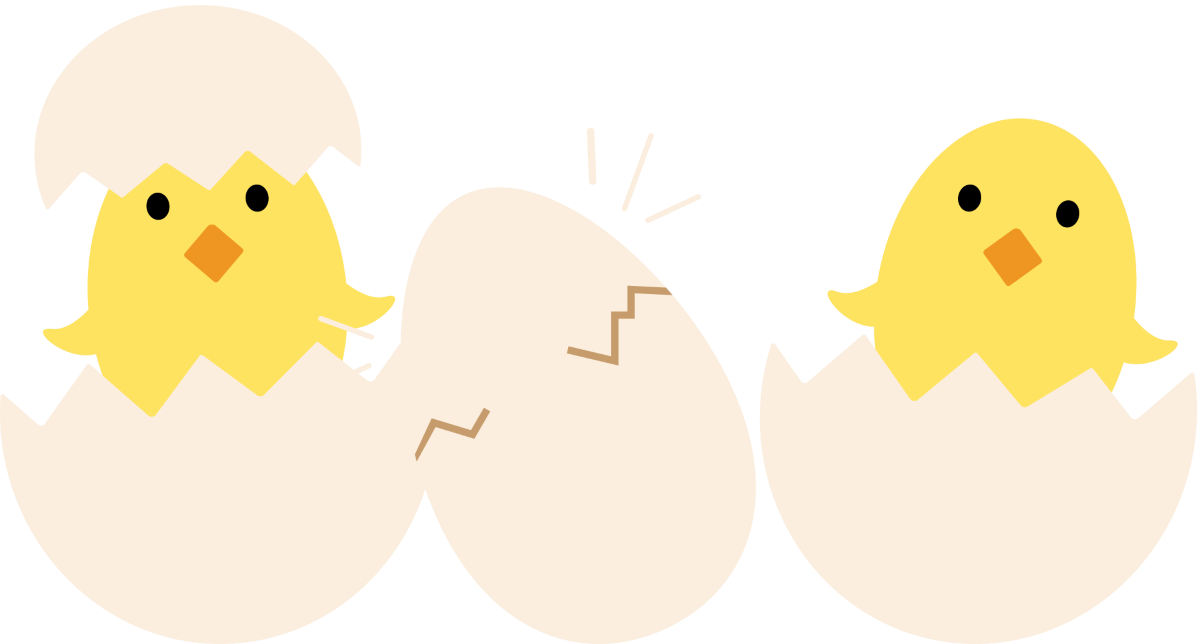 Bài 7.24 (SGK – tr.50)
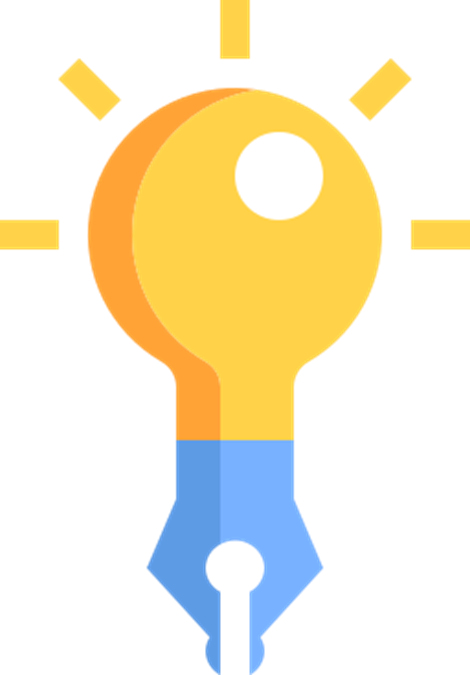 Bài 7.25 (SGK – tr.50)
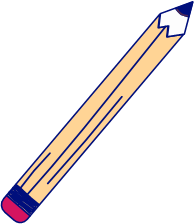 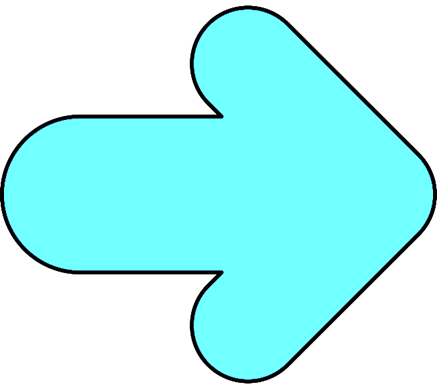 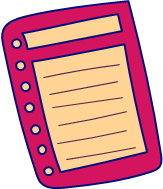 Bài 7.26 (SGK – tr.50)
Giải
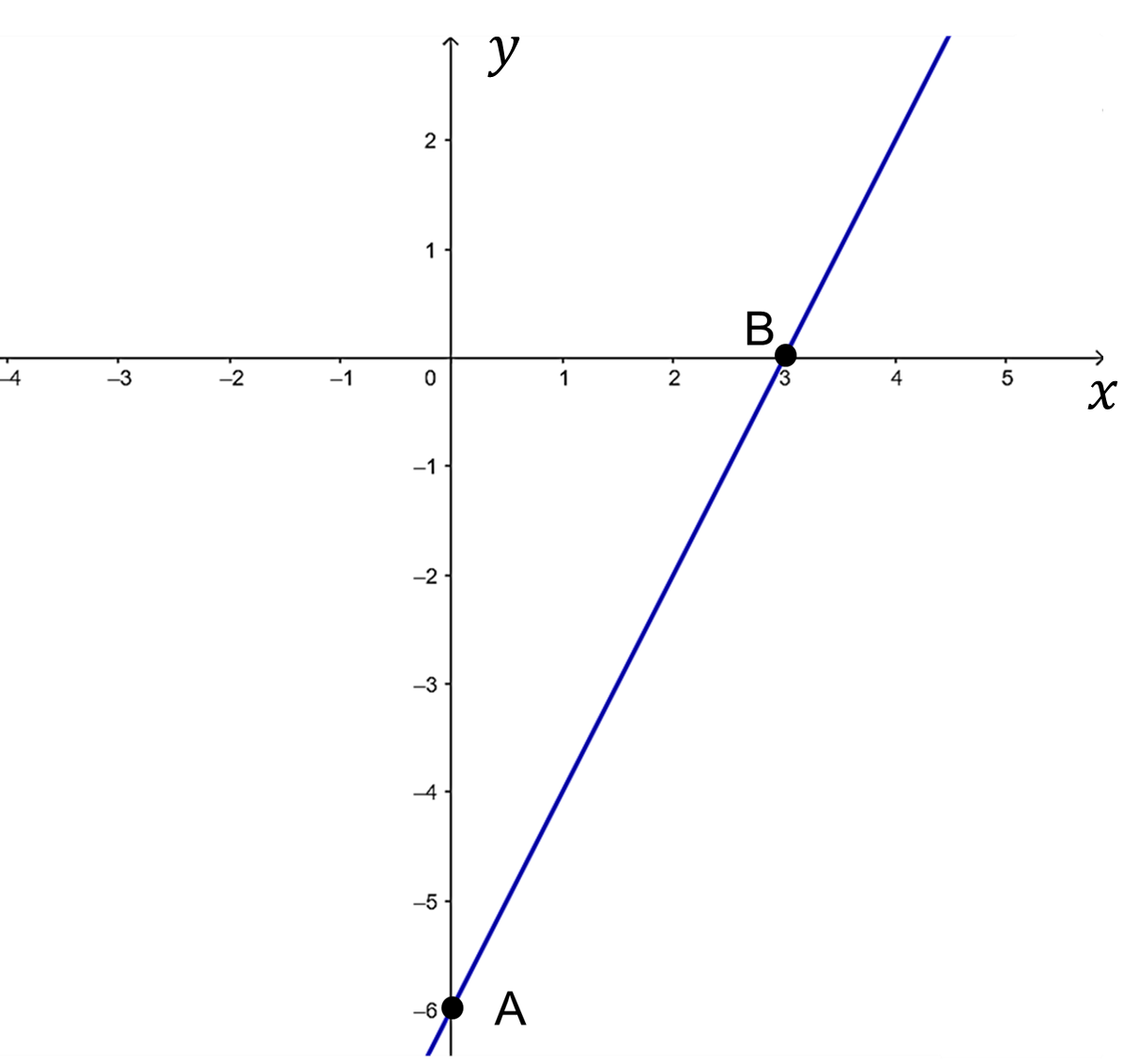 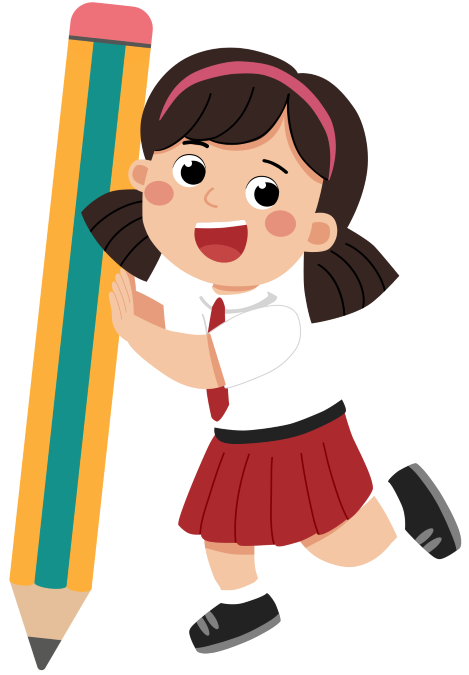 Bài 7.26 (SGK – tr.50)
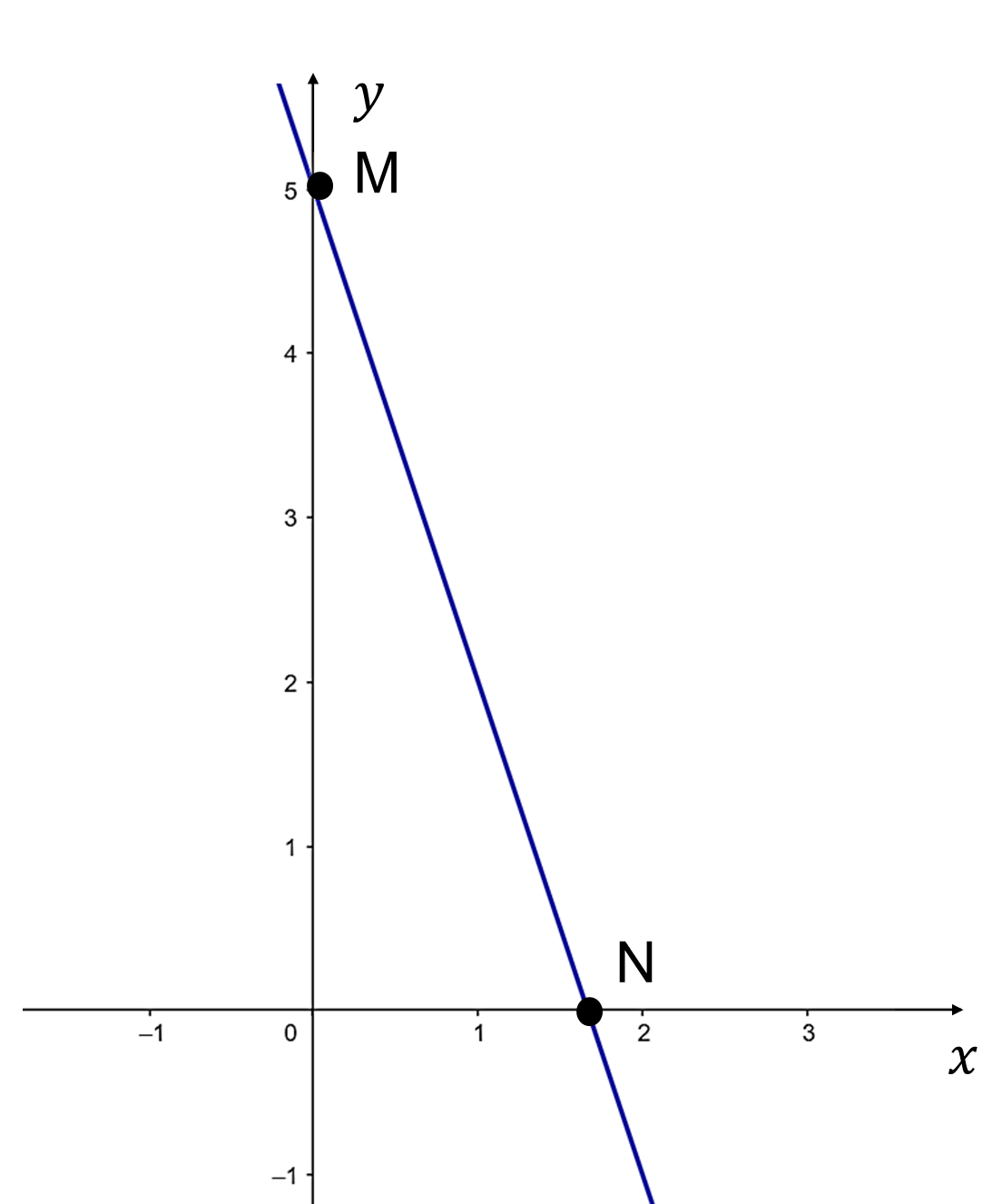 Giải
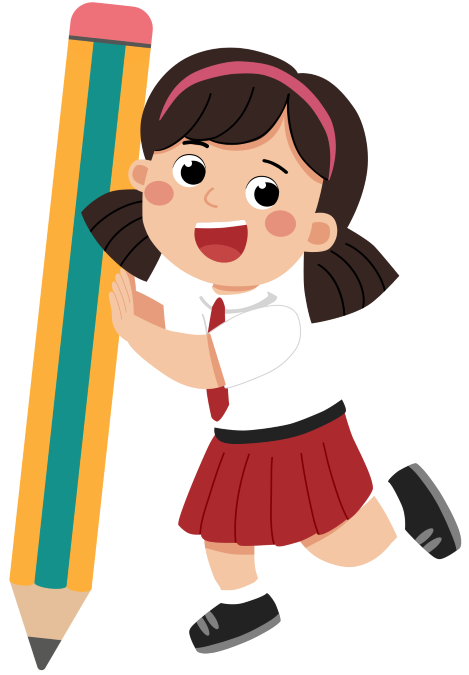 Bài 7.26 (SGK – tr.50)
Giải
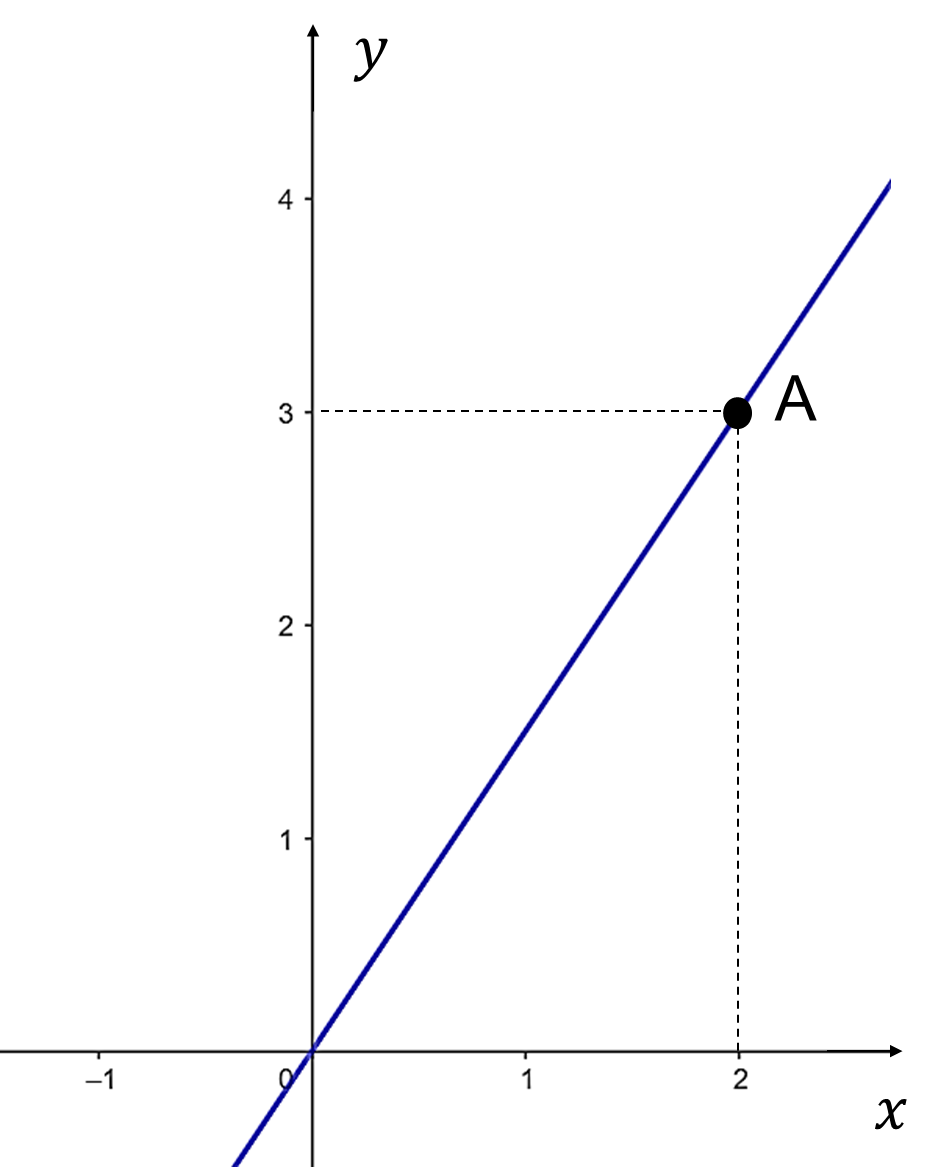 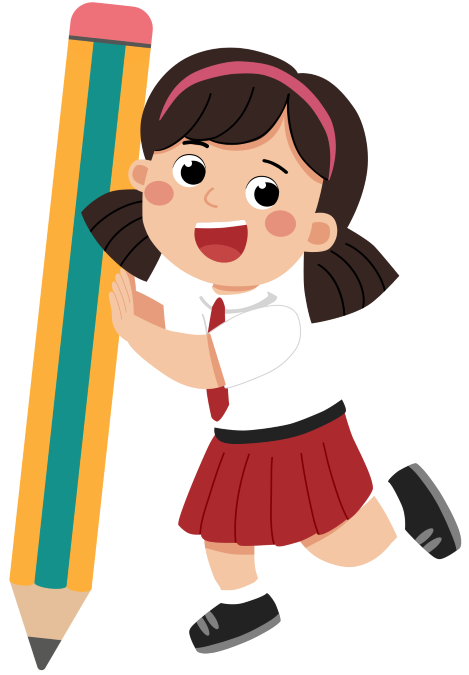 VẬN DỤNG
Bài 7.27 (SGK – tr.50)
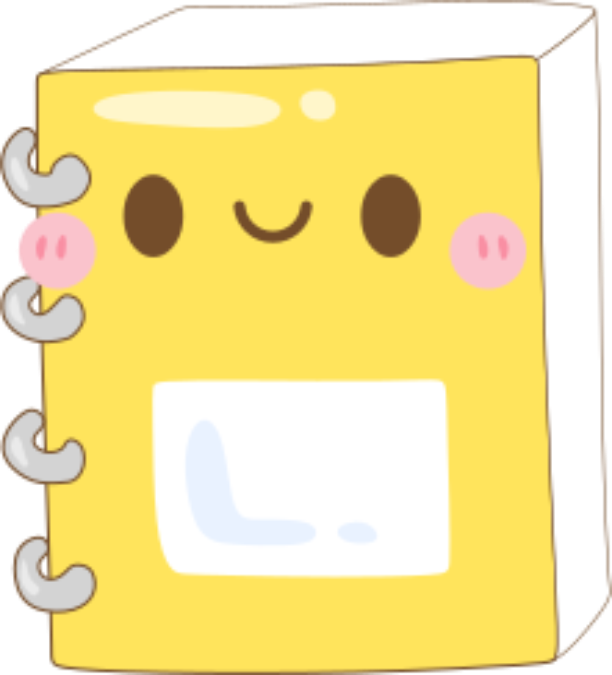 Giải
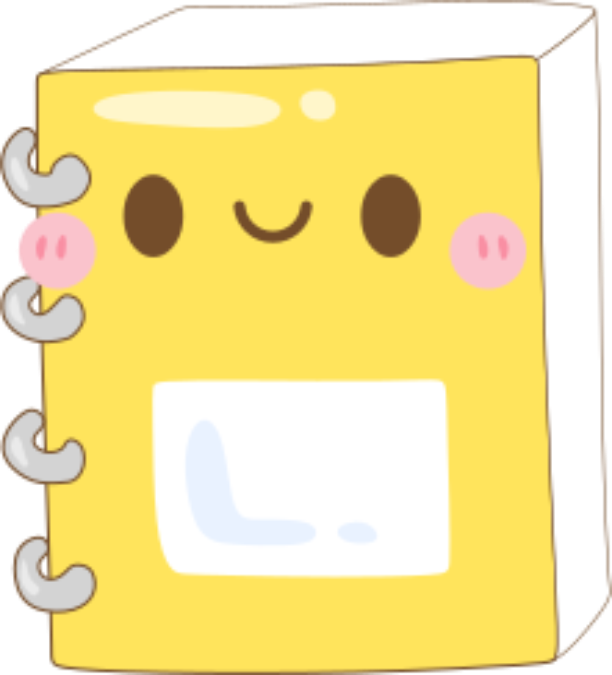 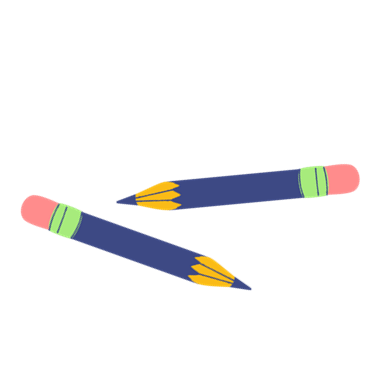 Bài 7.28 (SGK – tr.50)
Giá cước điện thoại cố định của một hãng viễn thông bao gồm cước thuê bao là 22 000 đồng/tháng và cước gọi là 800 đồng/ phút.
a) Lập công thức tính số điện cước điện thoại y (đồng) phải trả trong tháng khi gọi x phút.
b) Tính số tiền cước điện thoại phải trả khi gọi 75 phút.
c) Nếu số tiền cước điện thoại phải trả là 94 000 đồng thì trong tháng đó thuê bao đã gọi bao nhiêu phút.
Giải
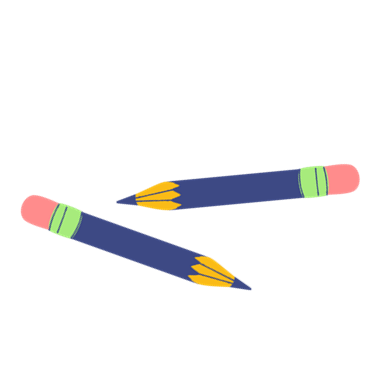 Bài 7.29 (SGK – tr.50)
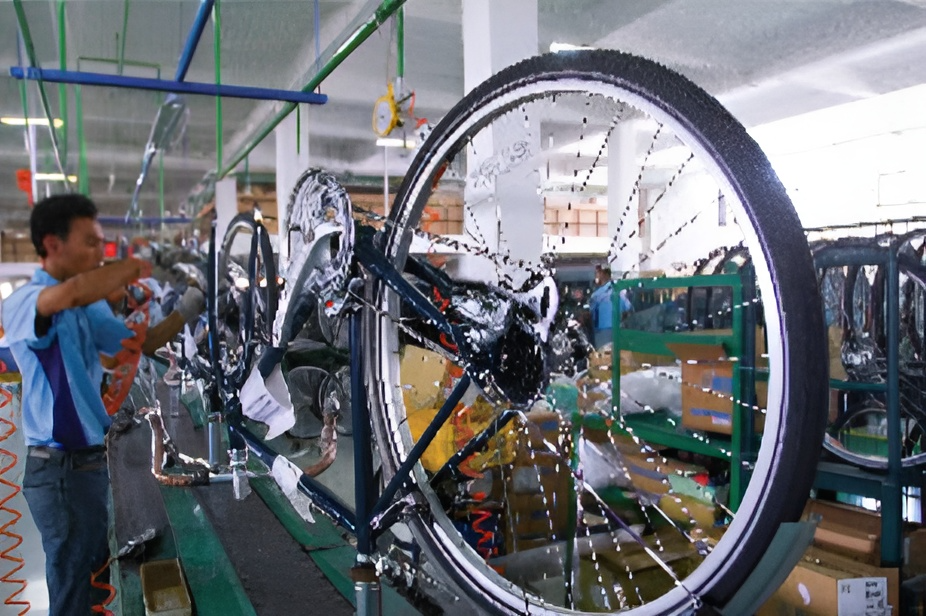 d) Có thể sản xuất bao nhiêu chiếc xe đạp trong ngày, nếu chi phí trong ngày đó là          72 triệu đồng?
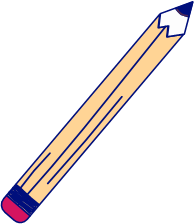 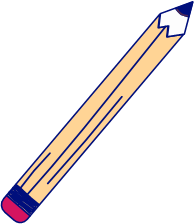 Giải
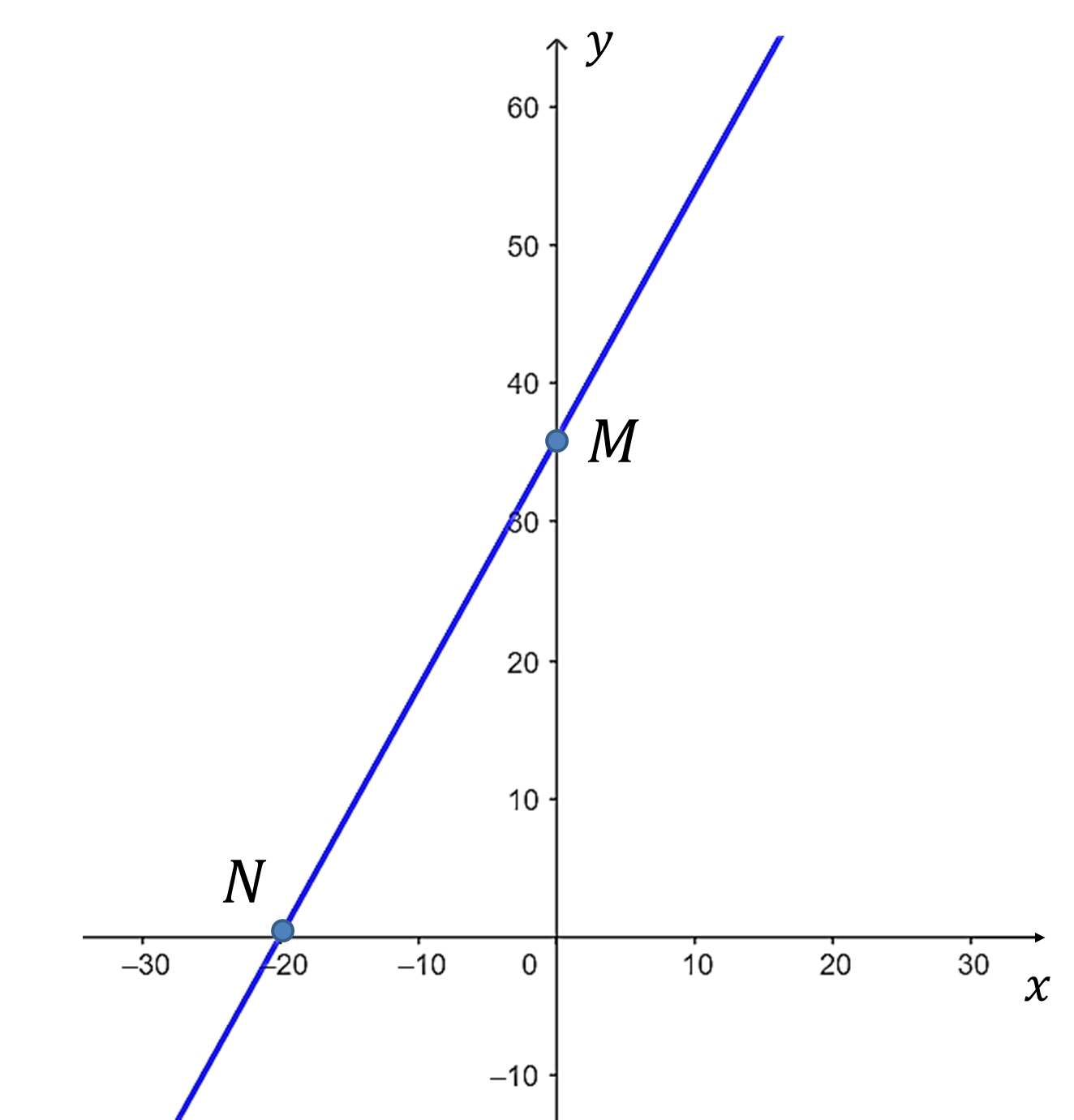 Giải
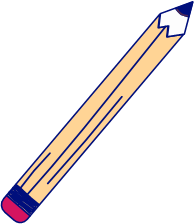 HƯỚNG DẪN VỀ NHÀ
Ghi nhớ kiến thức trong bài
 Hoàn thành các bài tập trong SBT 
Chuẩn bị trước Bài 29. Hệ số góc của đường thẳng
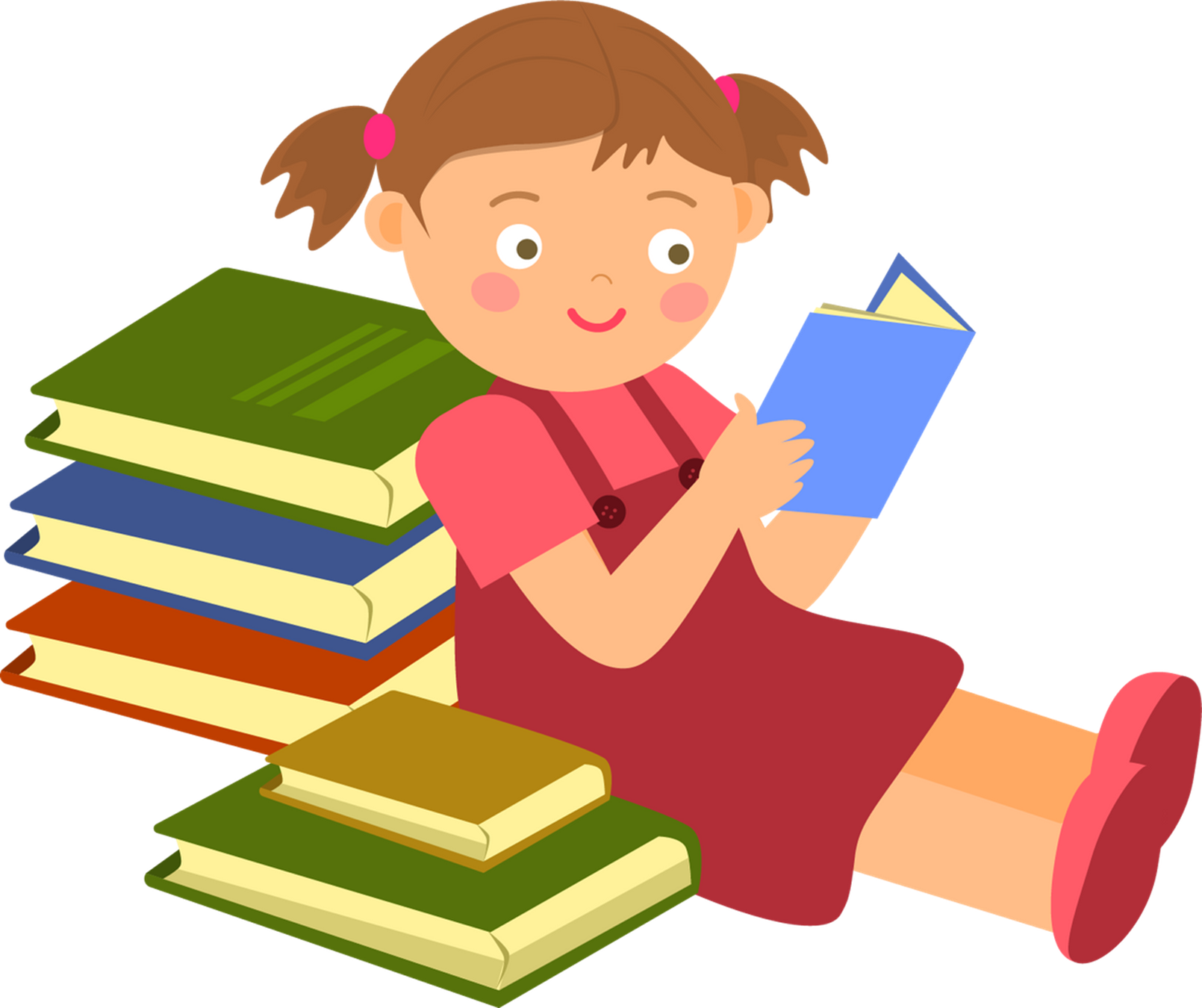 CẢM ƠN CÁC EM 
ĐÃ THEO DÕI TIẾT HỌC!